Integration
For more help visit our website https://www.exampaperspractice.co.uk/
Prior Knowledge Check
For more help visit our website https://www.exampaperspractice.co.uk/
Teachings for 
Exercise 11A
For more help visit our website https://www.exampaperspractice.co.uk/
Integration
You need to be able to integrate using standard functions

Standard functions are those which you have already seen, but from the perspective of differentiation.
For more help visit our website https://www.exampaperspractice.co.uk/
11A
Integration
You need to be able to integrate using standard functions

Standard functions are those which you have already seen, but from the perspective of differentiation.
In this case, a modulus is usually used
For more help visit our website https://www.exampaperspractice.co.uk/
11A
Integration
Sub in values
Sub in values
The modulus means we can use the positive values
Calculate, and remember the answer should be positive
For more help visit our website https://www.exampaperspractice.co.uk/
11A
Integration
-3
-2
2
3
For more help visit our website https://www.exampaperspractice.co.uk/
11A
Integration
You need to be able to integrate using standard functions

You are not given the standard relationships for integration in the formula booklet, but you can use the rules from the differentiation parts to help!
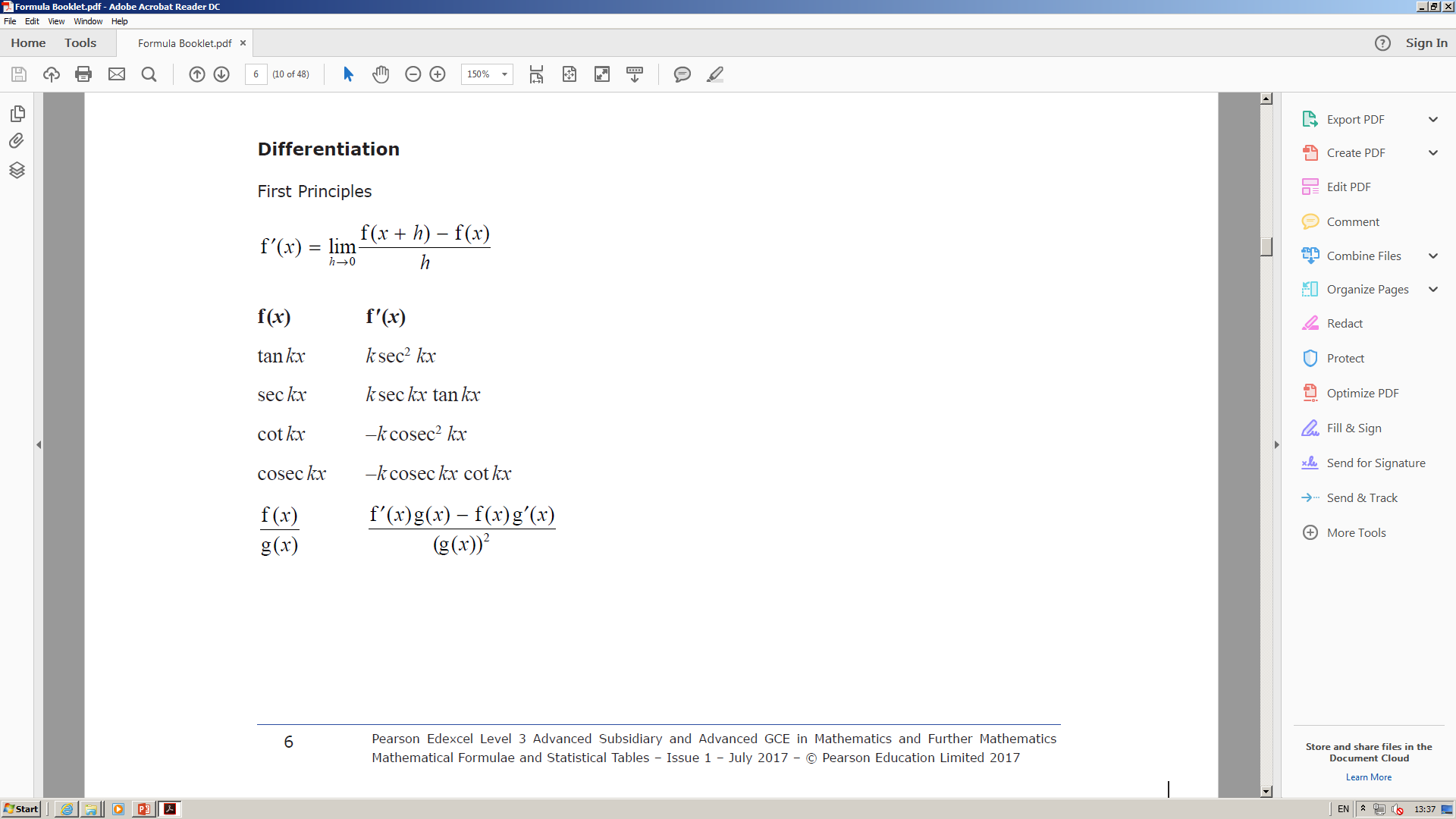 For more help visit our website https://www.exampaperspractice.co.uk/
11A
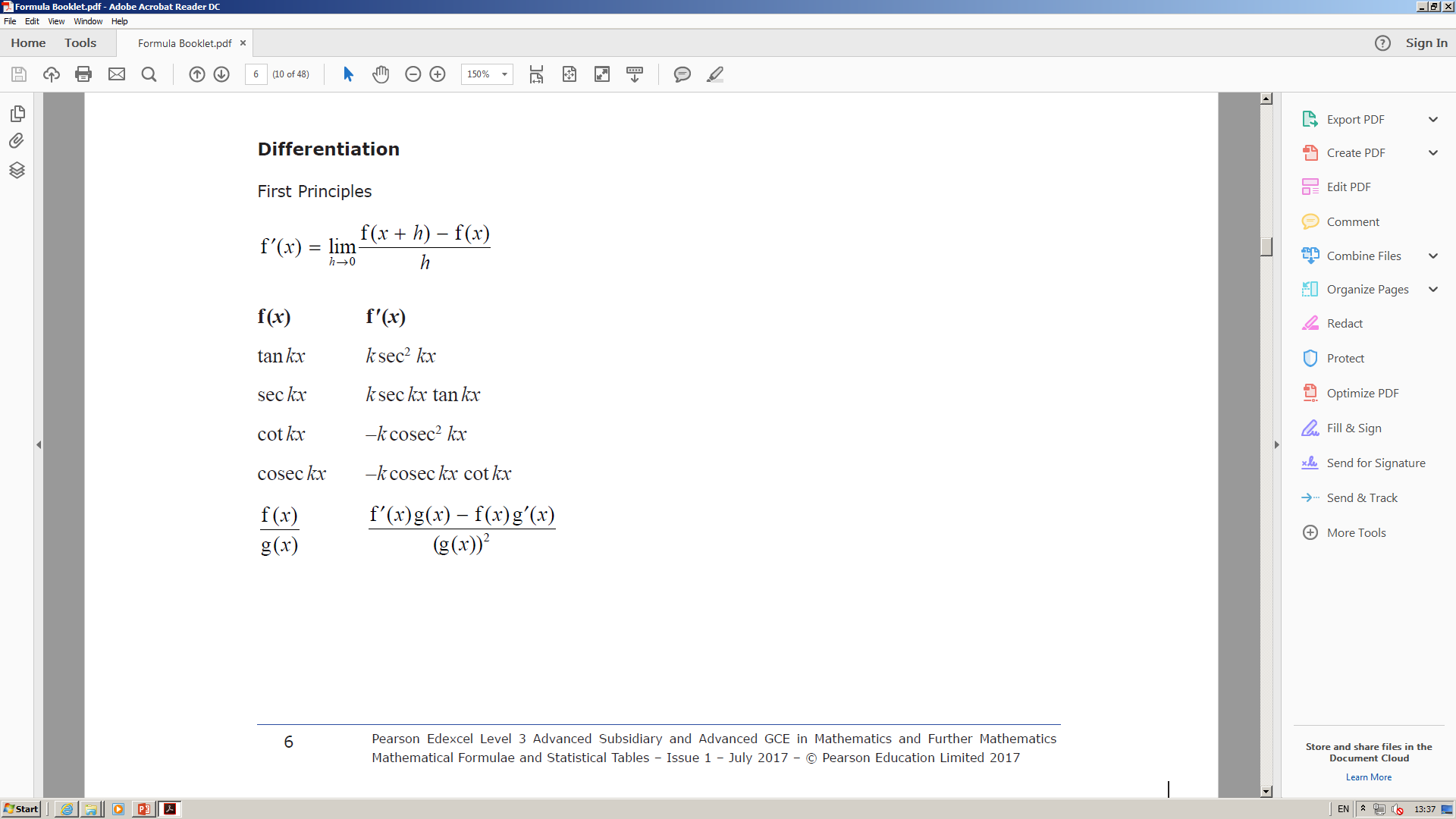 Integration
Rewrite each term for integration
Integrate each term separately using rules we know
For more help visit our website https://www.exampaperspractice.co.uk/
11A
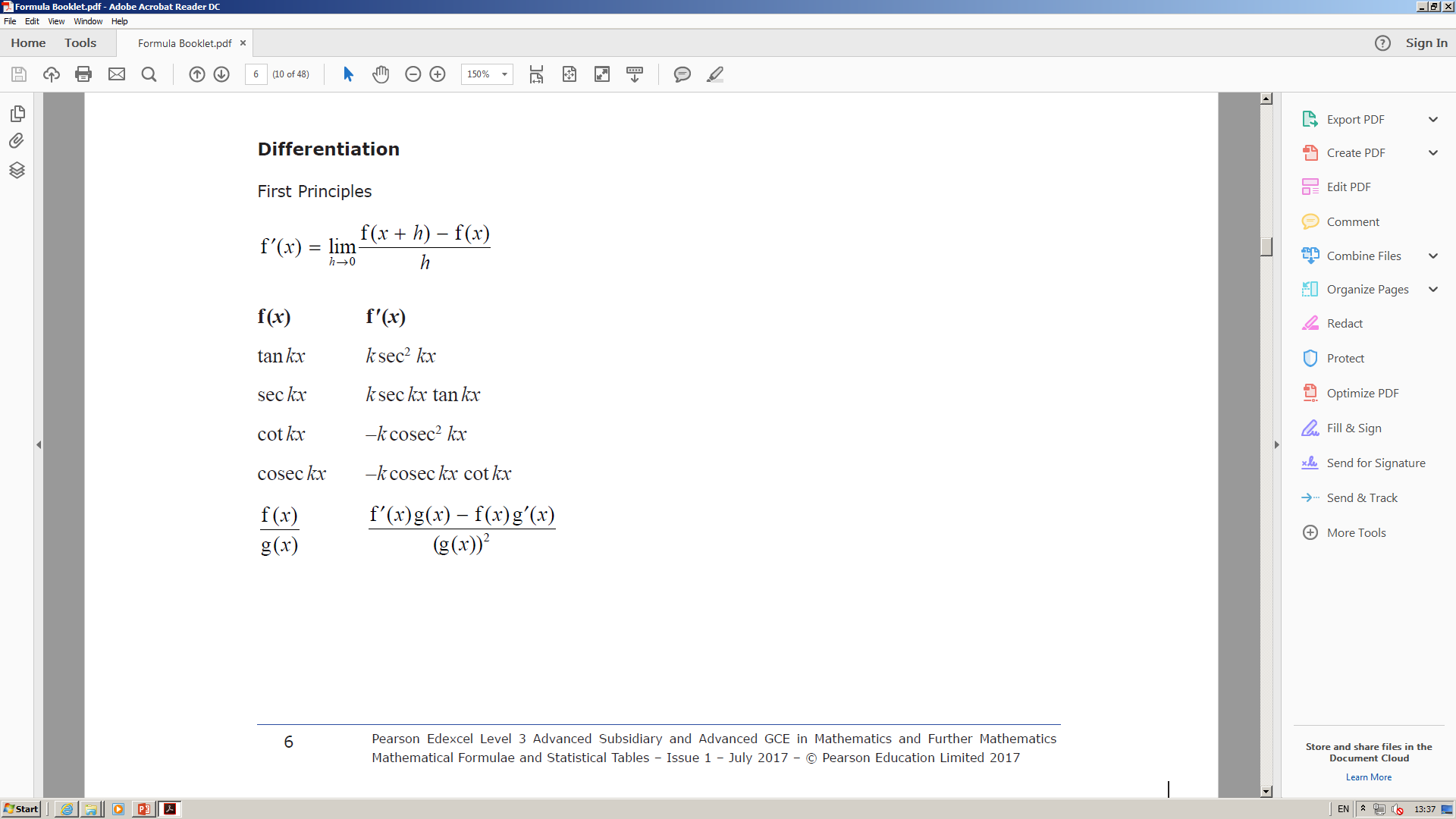 Integration
Rewrite the first term as a multiplication
Rewrite using other trig functions
Integrate each term using patterns we know
For more help visit our website https://www.exampaperspractice.co.uk/
11A
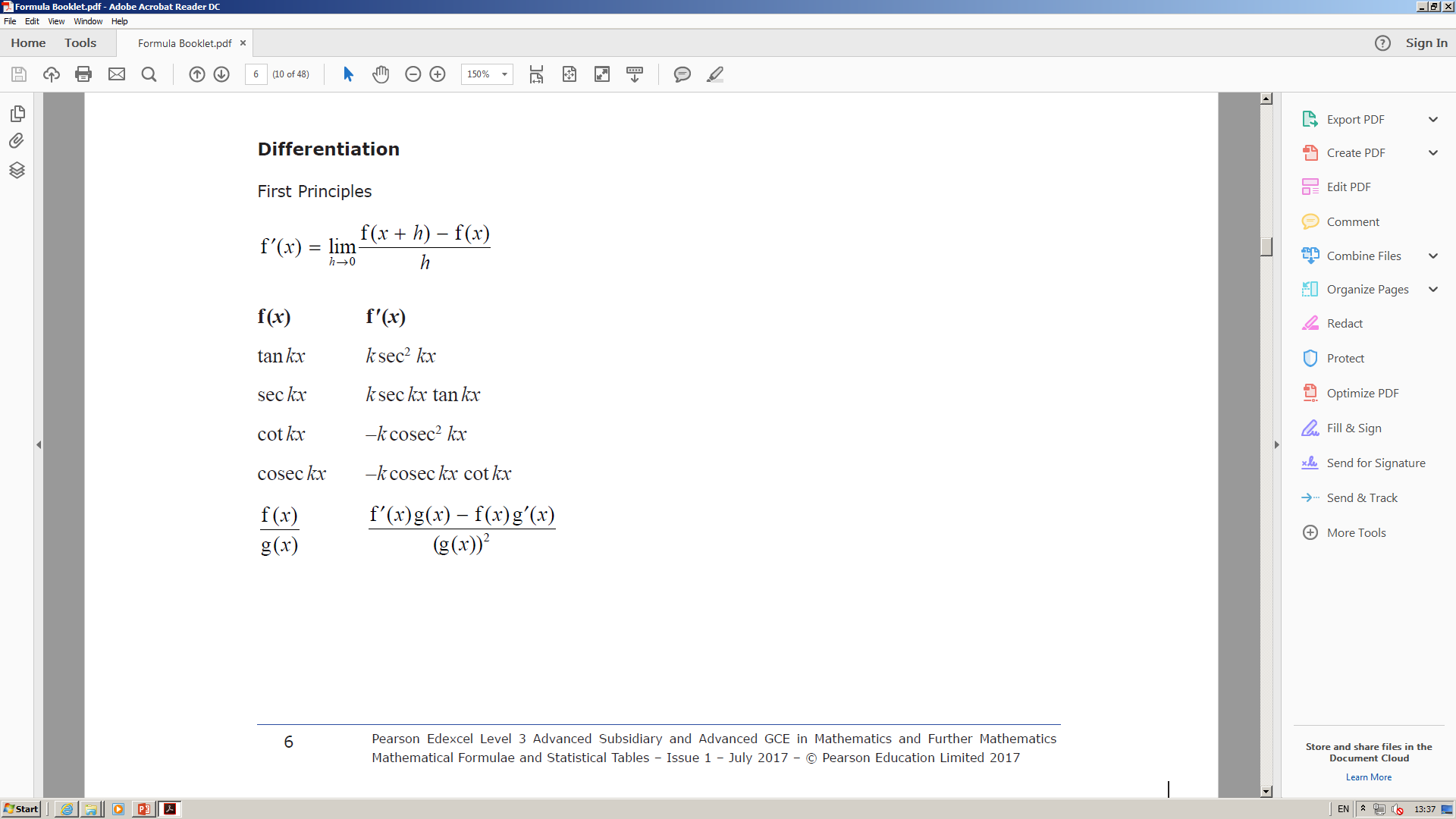 Integration
Rewrite for integration
Integrate and use a square bracket (we do not need the +c for definite integration, and we are told that a is a positive constant, so do not need the modulus either!)
Simplify
For more help visit our website https://www.exampaperspractice.co.uk/
11A
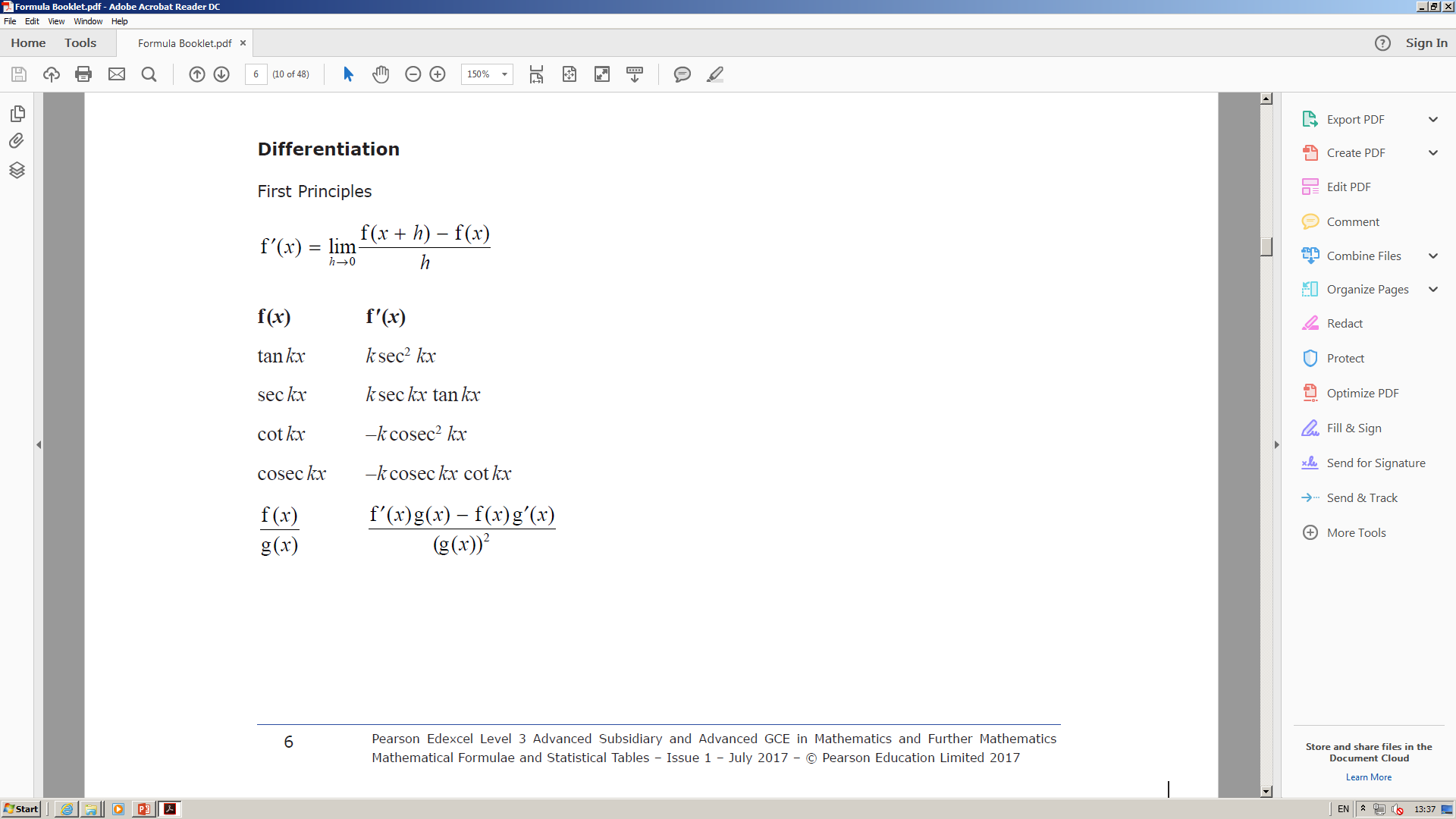 Integration
Use the subtraction law
Simplify
Divide by 4
For more help visit our website https://www.exampaperspractice.co.uk/
11A
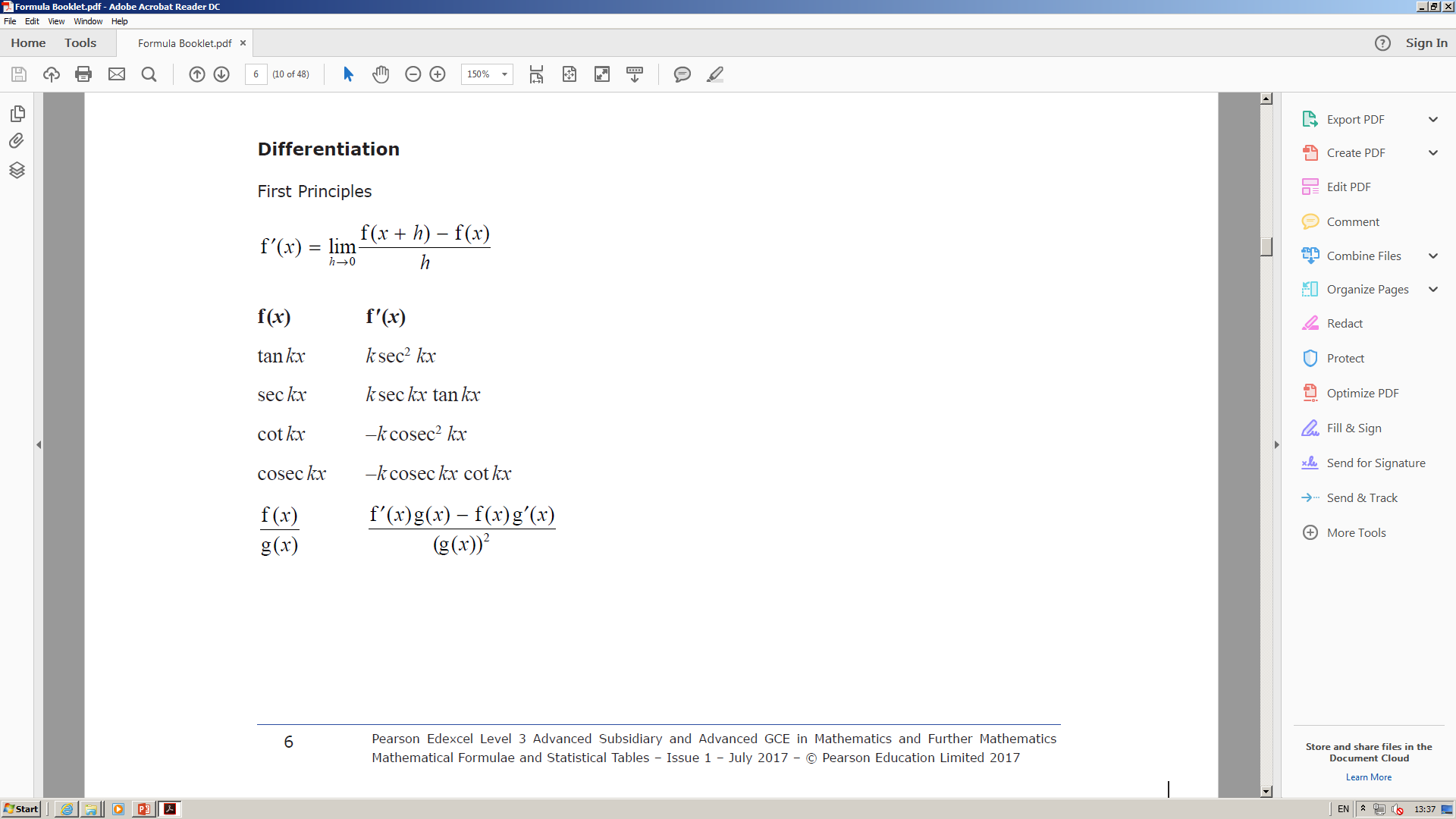 Integration
Bonus integrals in the formula booklet!!
You need to be able to integrate using standard functions
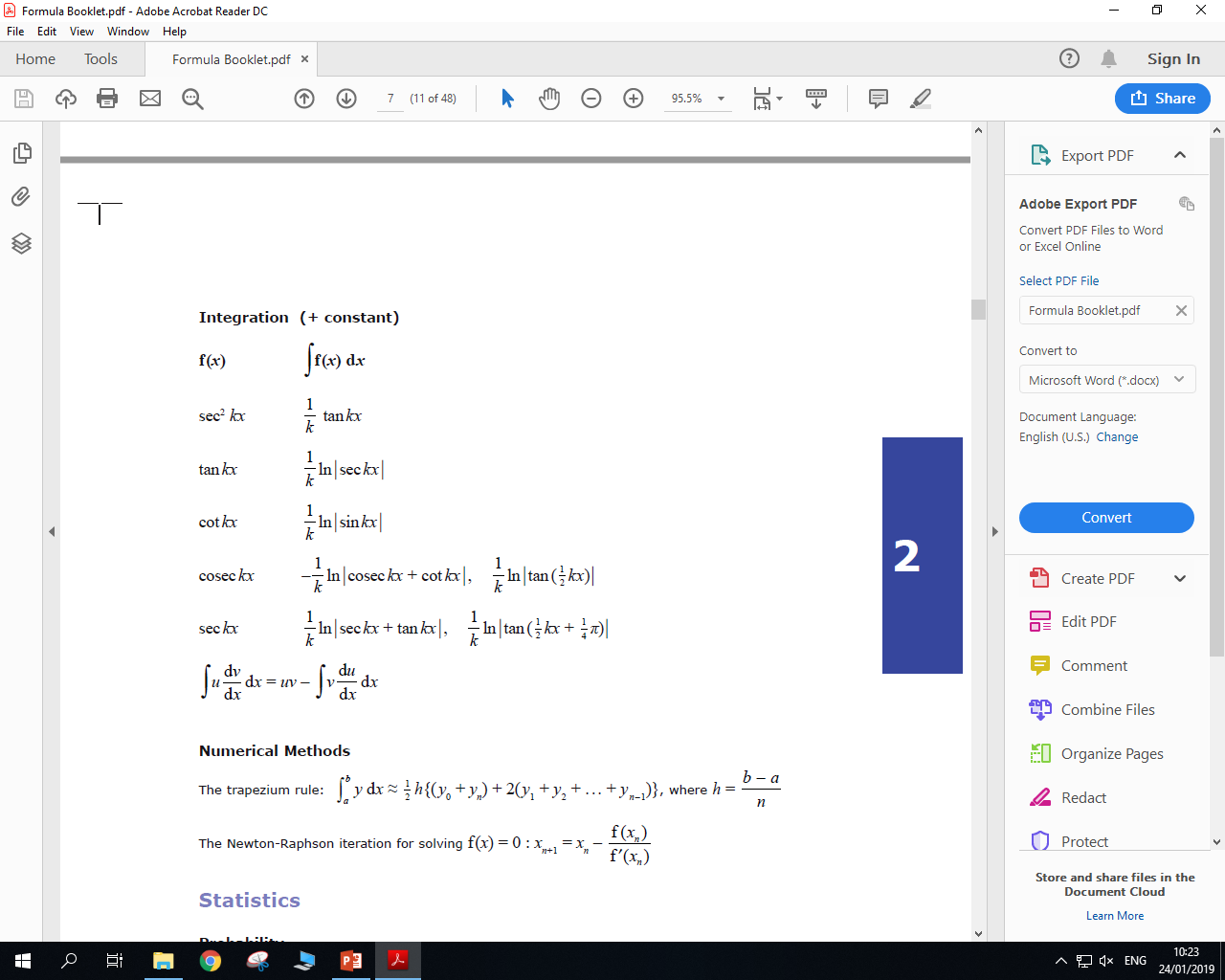 For more help visit our website https://www.exampaperspractice.co.uk/
11A
Teachings for 
Exercise 11B
For more help visit our website https://www.exampaperspractice.co.uk/
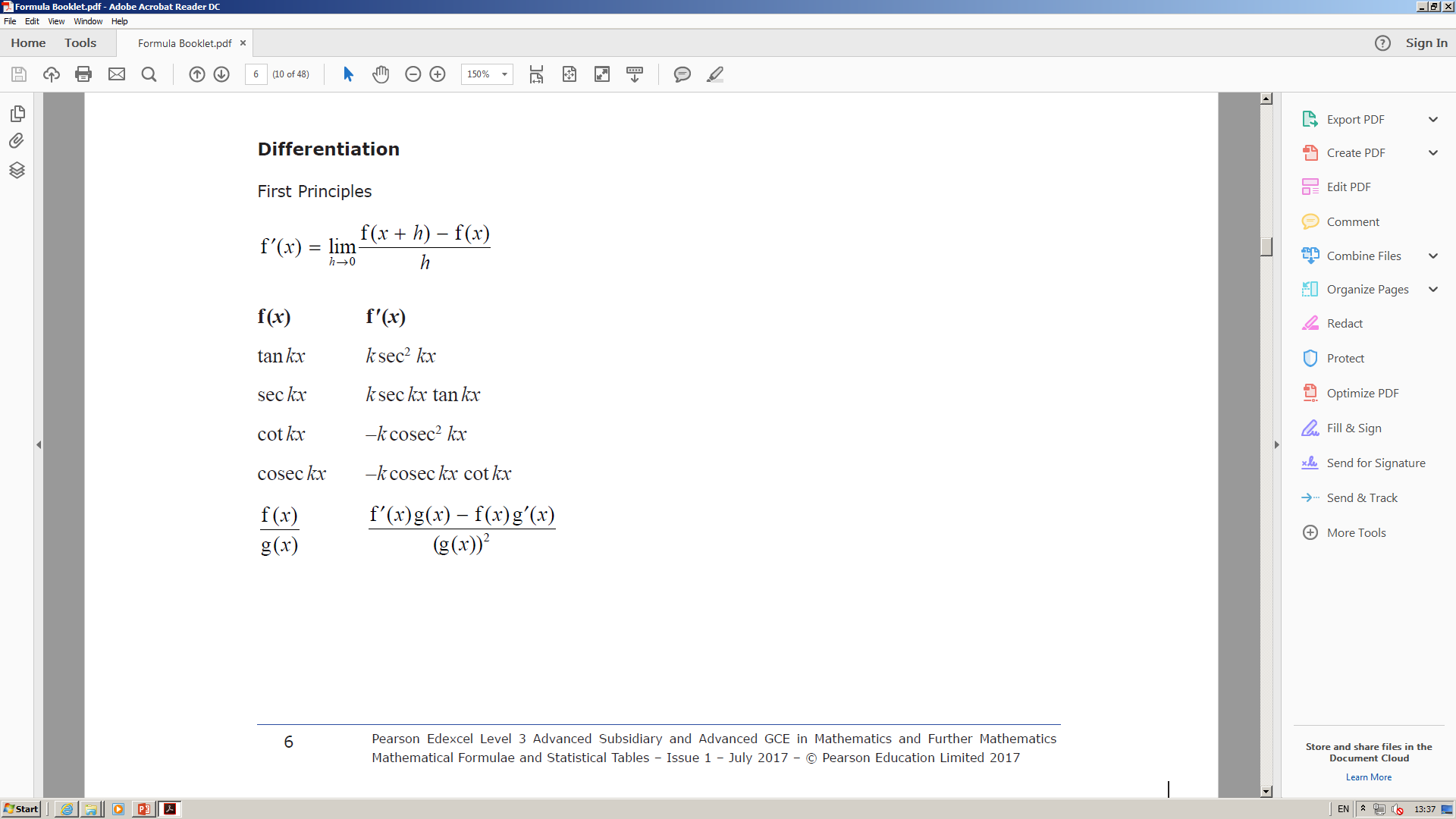 Integration
Therefore:
Notice that if we start with sin, differentiating gives us an answer which is effectively what we want, but multiplied by 2
To ‘correct’ this, you should divide the original function by 2, and check that it works
For more help visit our website https://www.exampaperspractice.co.uk/
11B
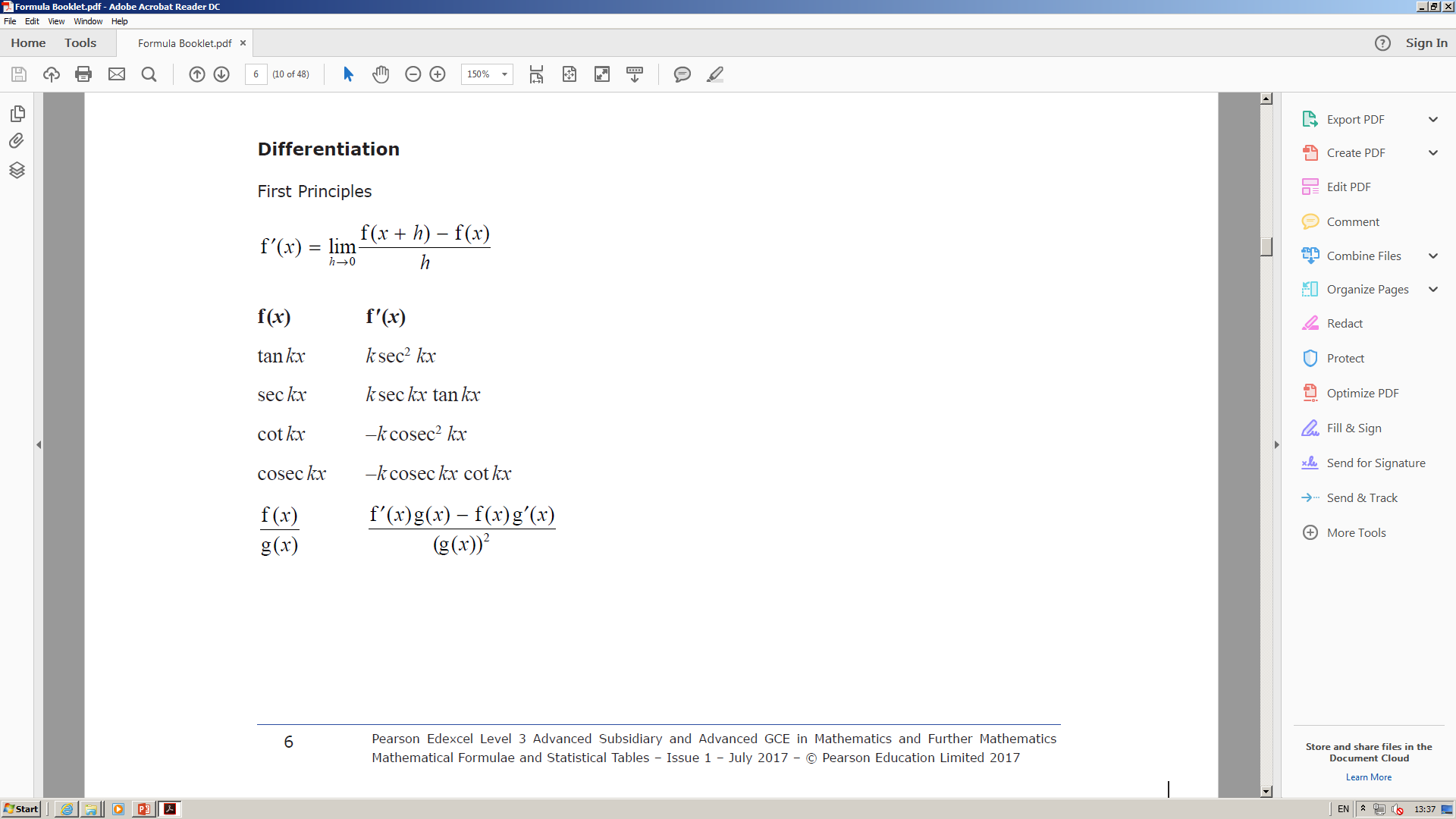 Integration
Therefore:
To ‘correct’ this, you should divide the original function by 4, and check that it works
For more help visit our website https://www.exampaperspractice.co.uk/
11B
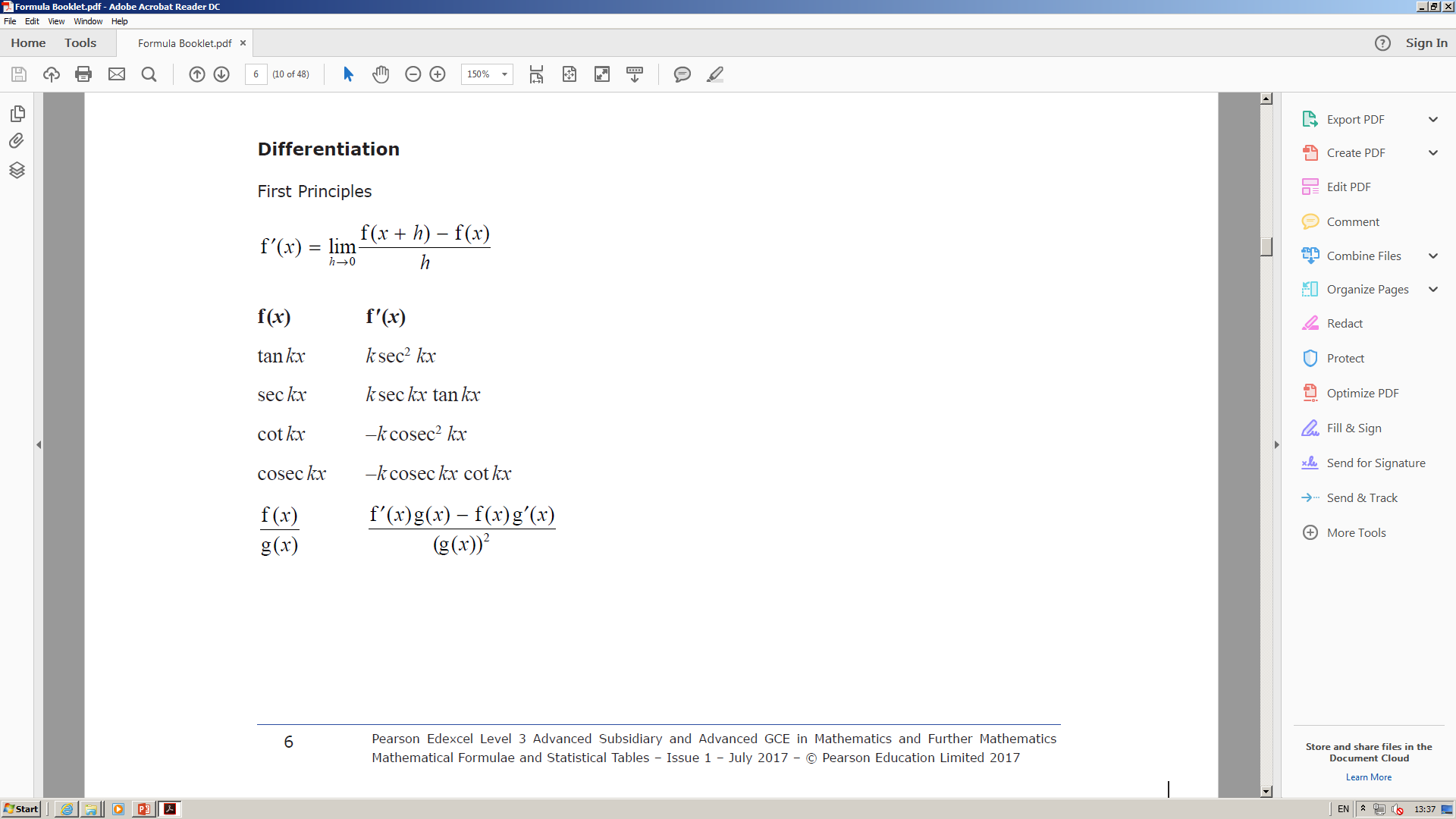 Integration
Therefore:
Notice that if we start with tan, differentiating gives us an answer which is effectively what we want, but multiplied by 3
To ‘correct’ this, you should divide the original function by 3, and check that it works
For more help visit our website https://www.exampaperspractice.co.uk/
11B
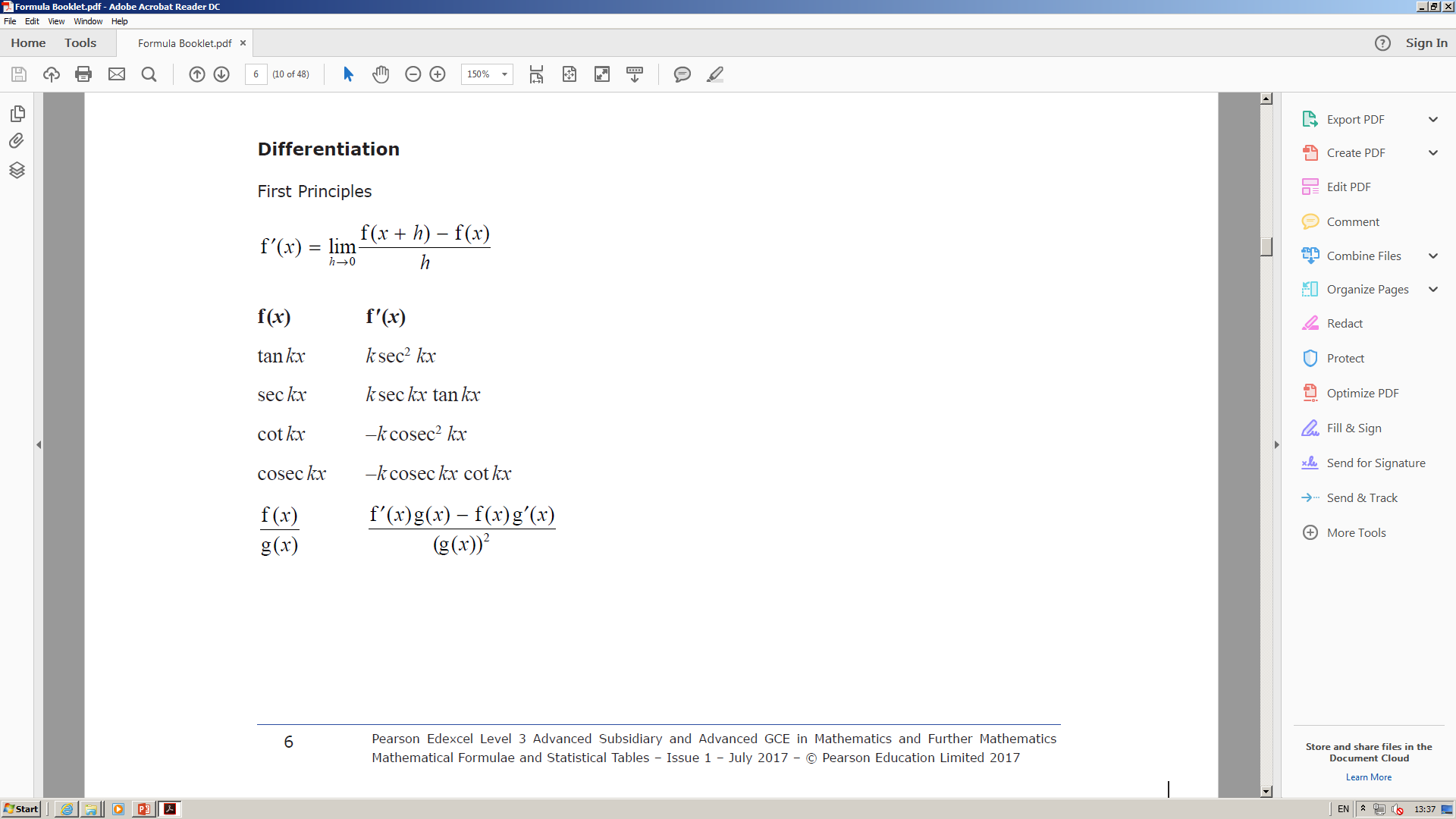 Integration
For more help visit our website https://www.exampaperspractice.co.uk/
11B
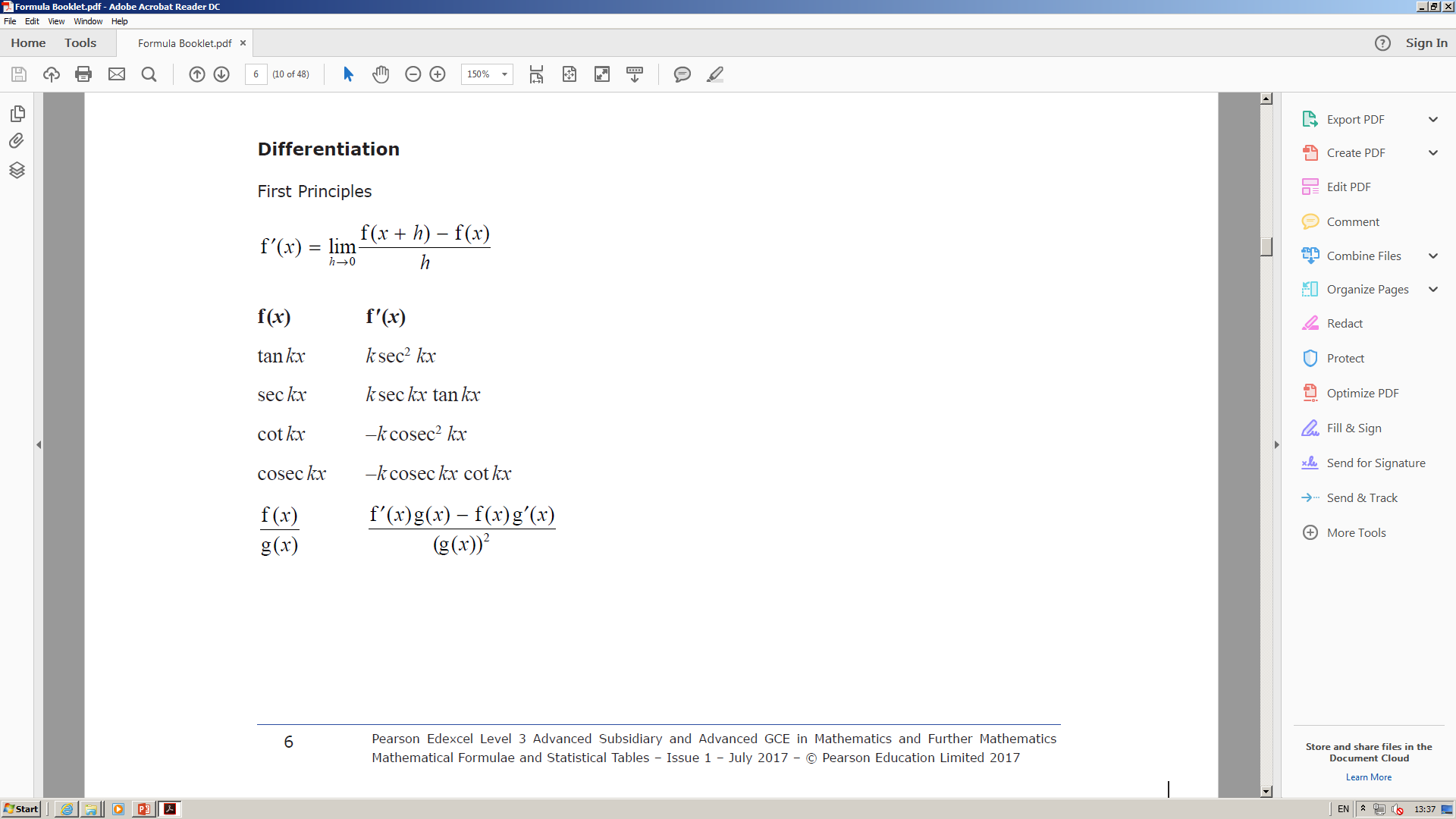 Integration
Use one of the standard patterns above!
Don’t forget to include the division!
For more help visit our website https://www.exampaperspractice.co.uk/
11B
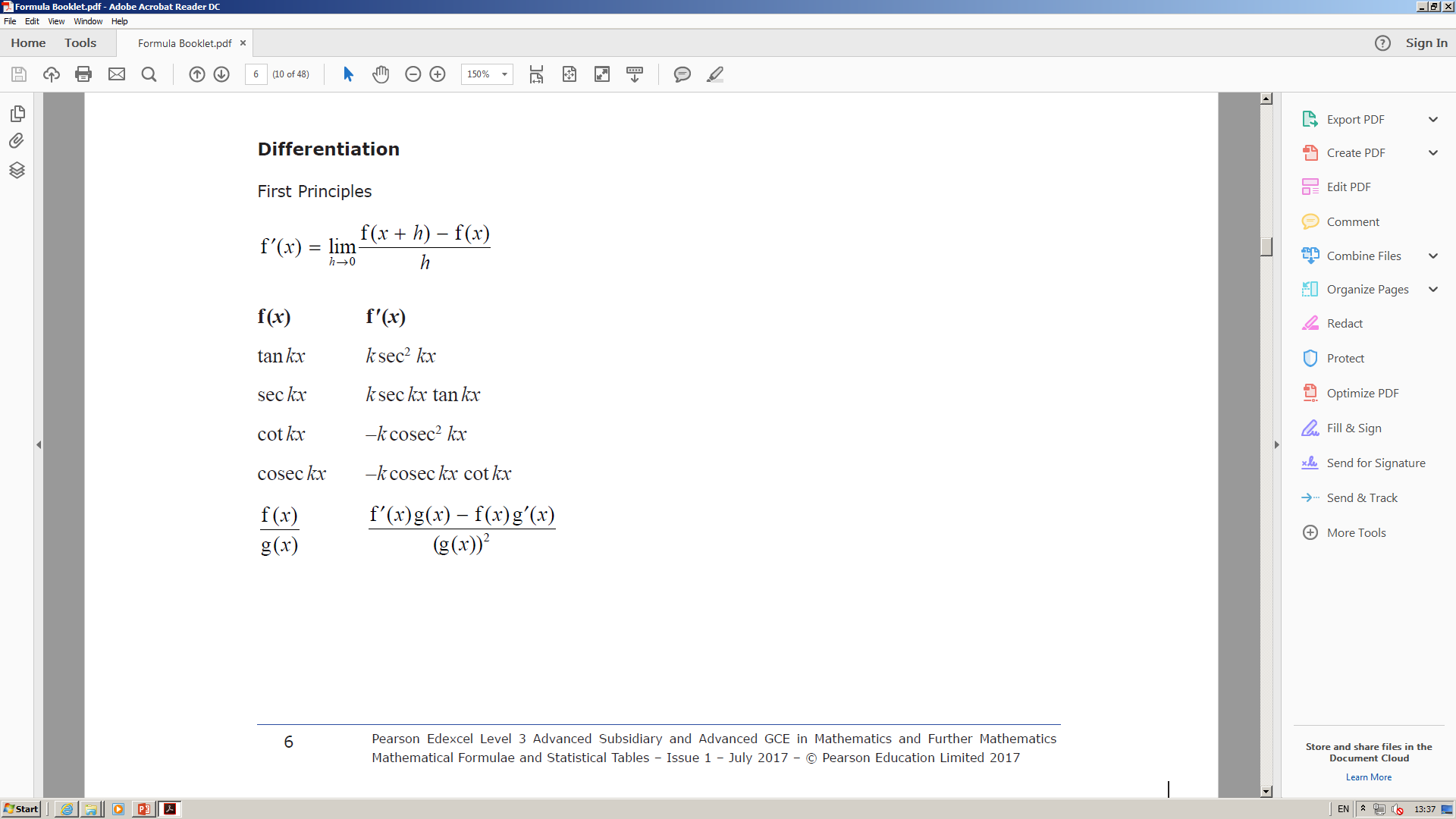 Integration
Simplify
This answer is actually 10 times larger than what we want

So divide the original ‘guess’ by 10!
Be careful! Sometimes you should still consider what we would differentiate to get to this integral

Try starting with the same bracket, but with a power one higher…
Therefore:
For more help visit our website https://www.exampaperspractice.co.uk/
11B
Teachings for 
Exercise 11C
For more help visit our website https://www.exampaperspractice.co.uk/
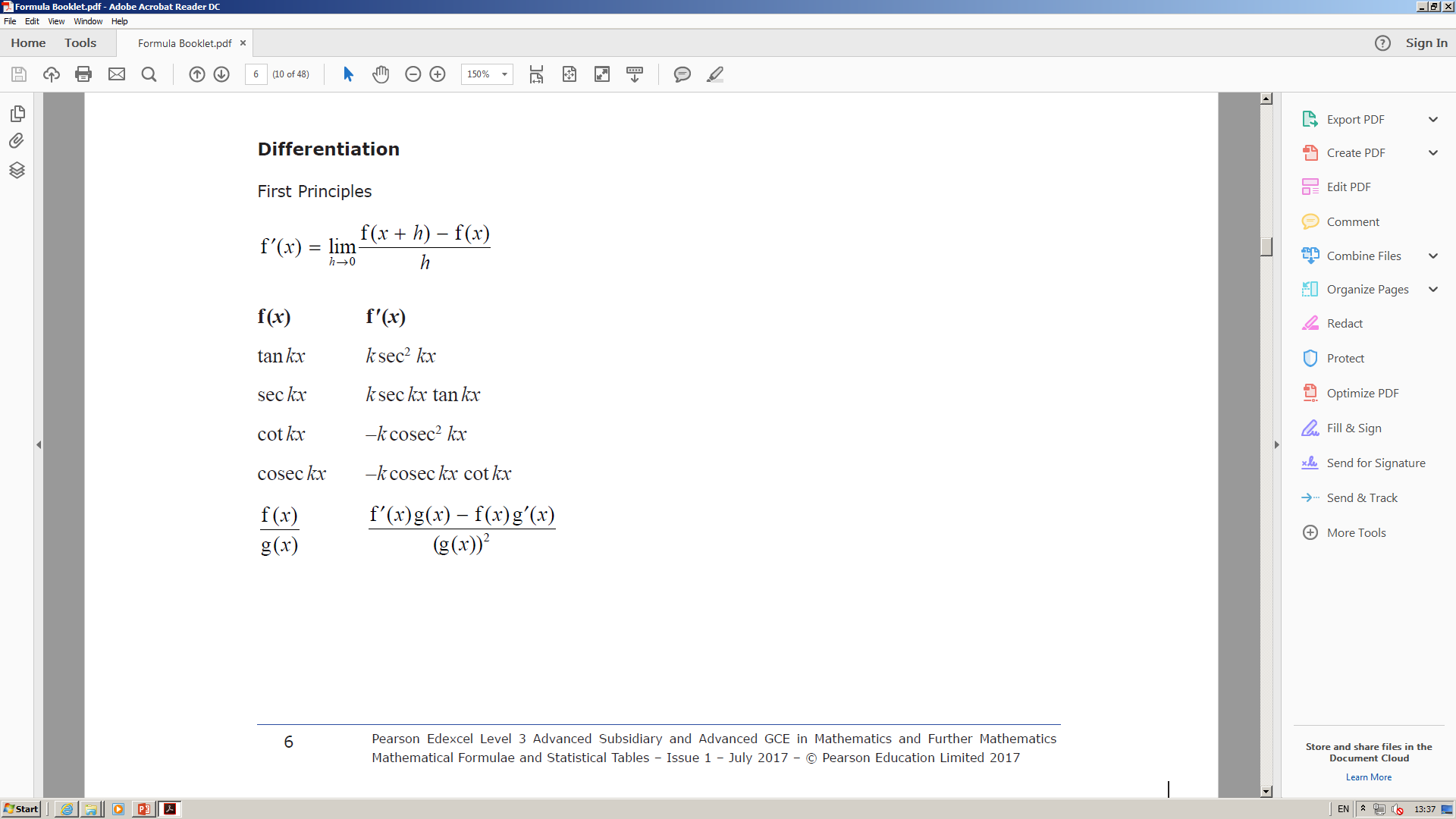 Integration
Rewrite using the identity below
Subtract 1
For more help visit our website https://www.exampaperspractice.co.uk/
11C
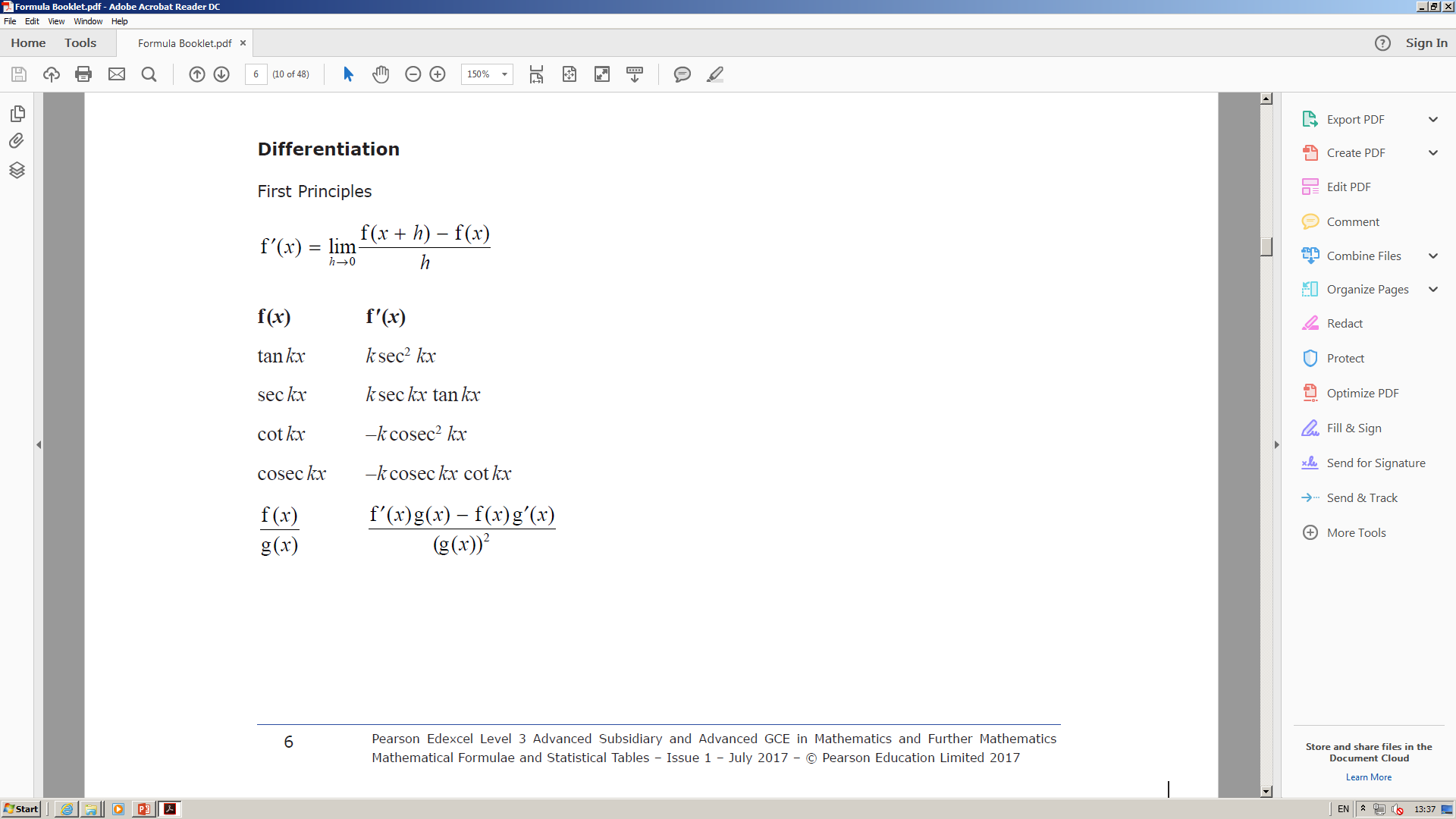 Integration
Rewrite using the expression we calculated below
Simplify
Divide by 2
For more help visit our website https://www.exampaperspractice.co.uk/
11C
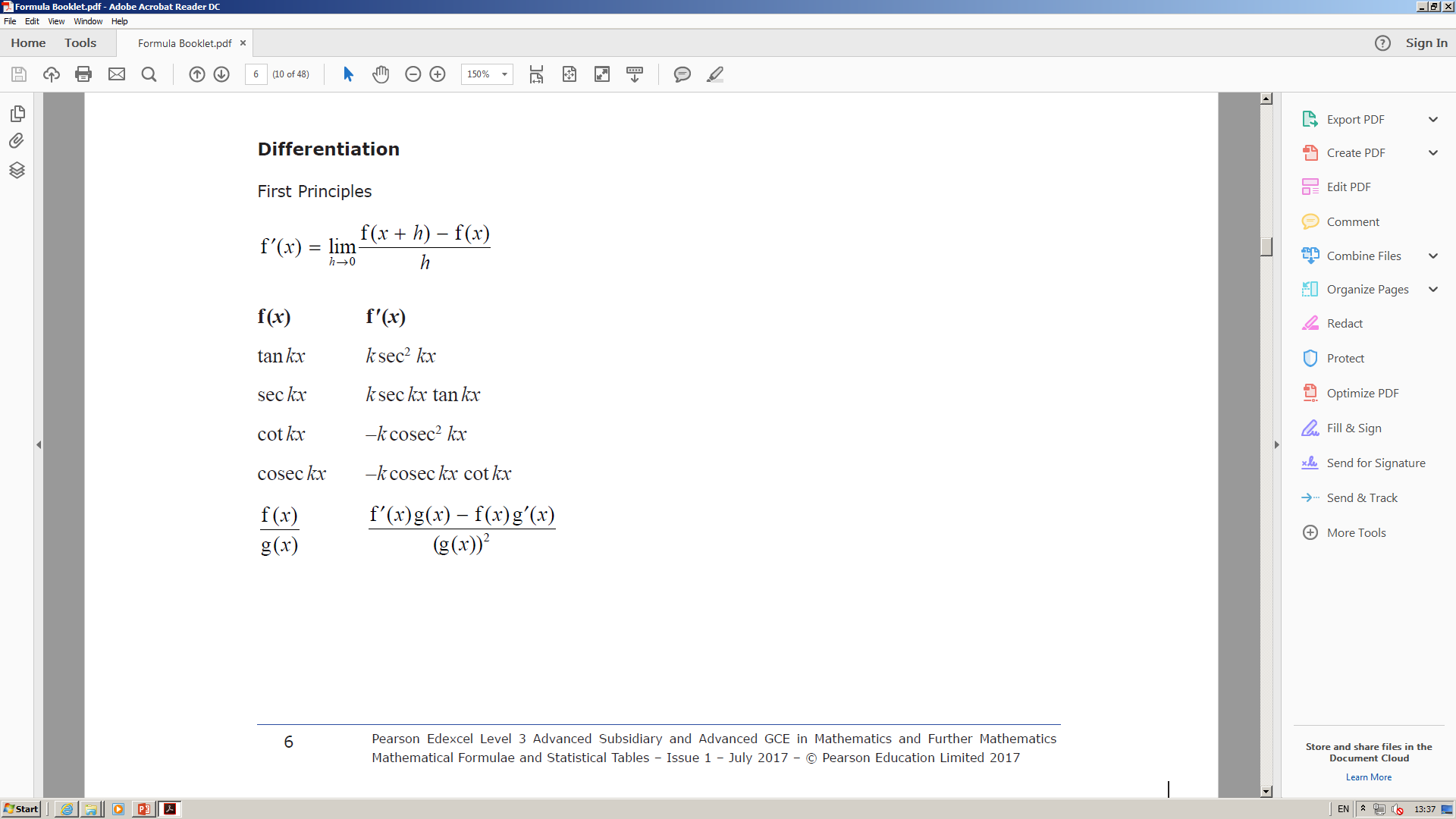 Integration
Expand the brackets
Group like terms
Integrate each term separately using standard patterns
Subtract 1
For more help visit our website https://www.exampaperspractice.co.uk/
11C
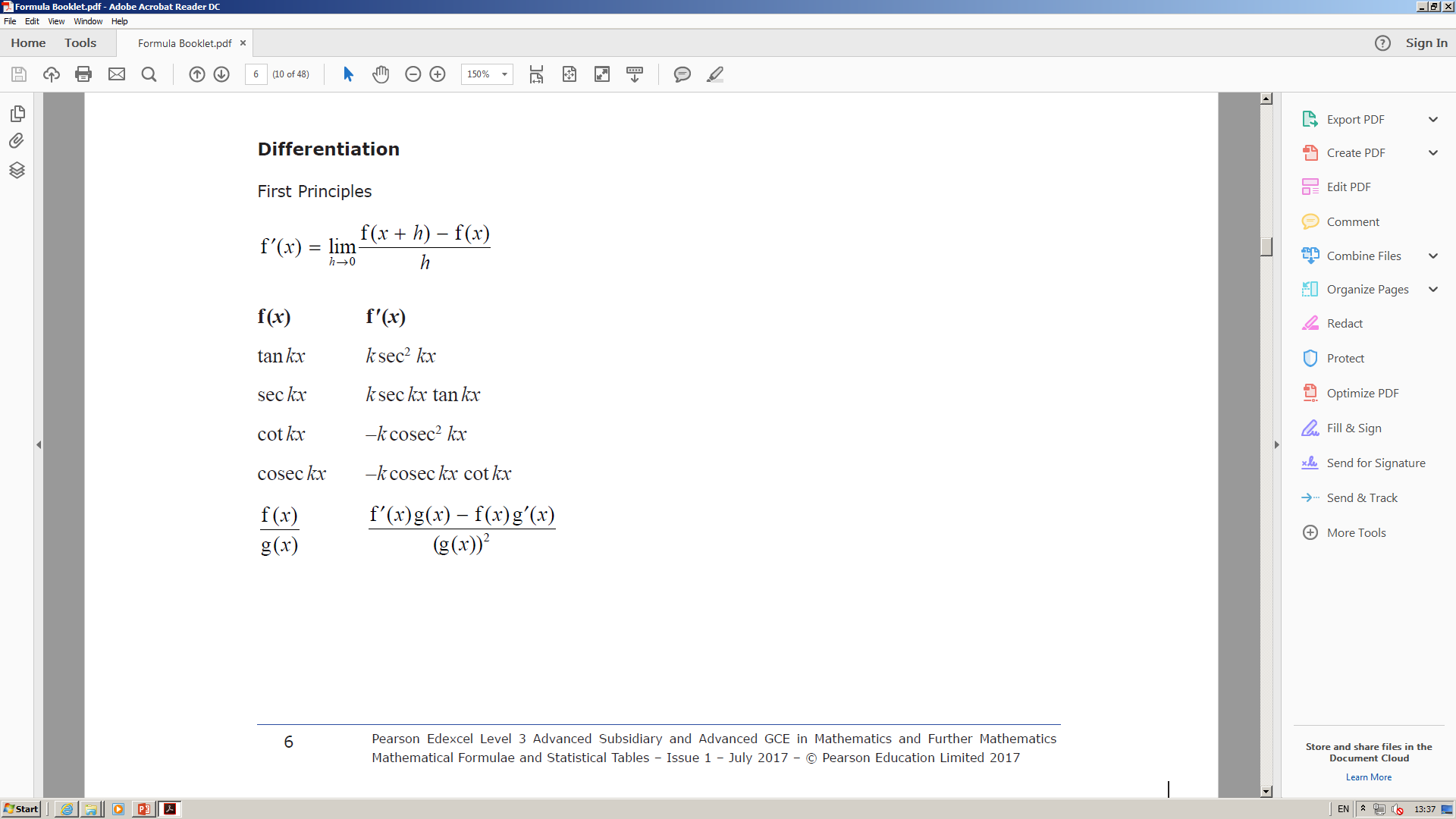 Integration
Rewrite using the identity
Integrate and use a square bracket
Sub in limits and subtract
You can calculate the sin terms
Simplify the innermost brackets
Divide all terms by 2
For more help visit our website https://www.exampaperspractice.co.uk/
11C
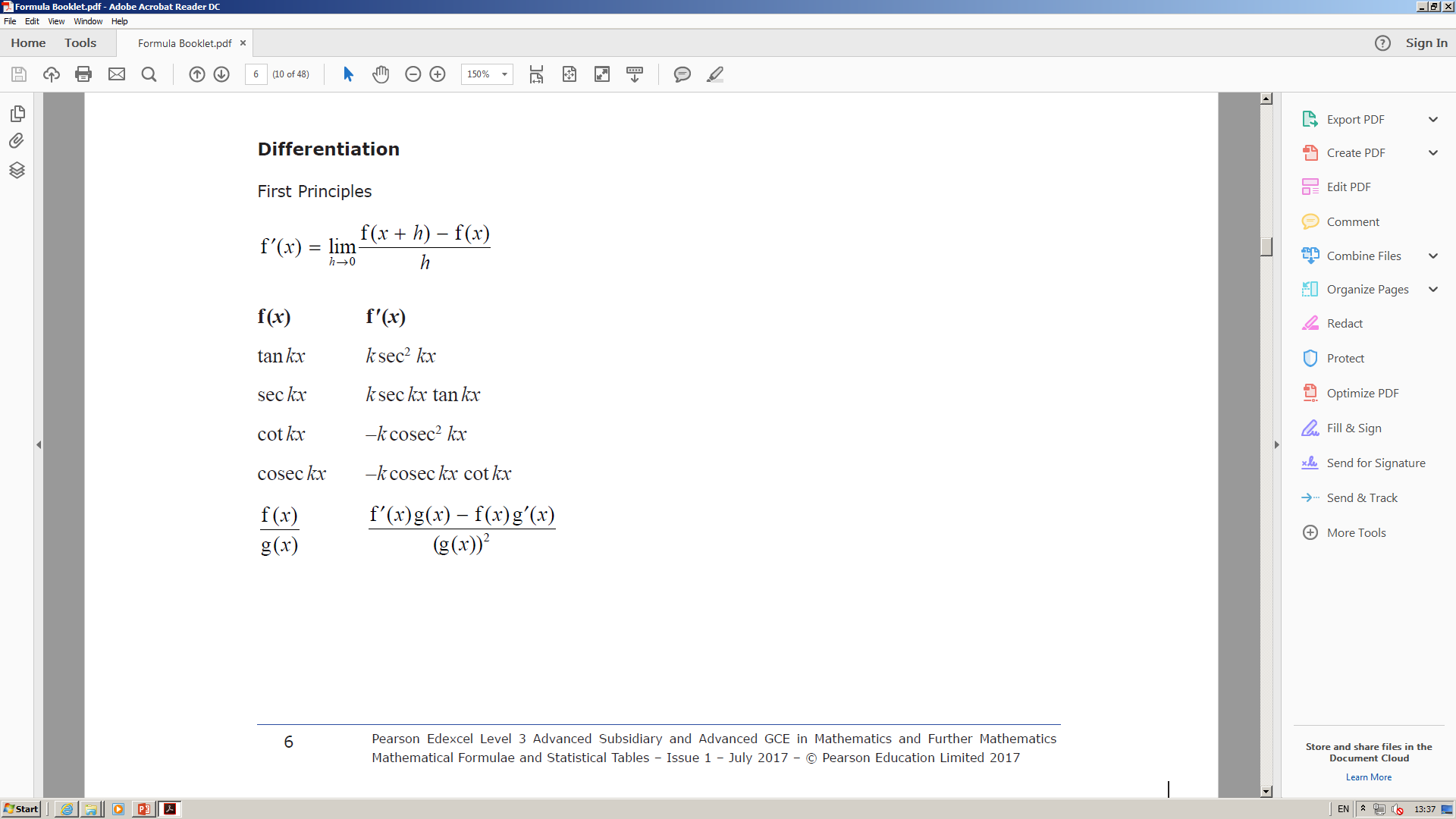 Integration
‘Multiply out’ the brackets
Change the order (to make the next step clearer)
Make the relevant denominators equivalent
Group terms (think about how best to group the term with the root)
Multiply out
 Remember that on ‘show that’ questions, you need to be meticulous with your workings!
Divide all terms by 2
For more help visit our website https://www.exampaperspractice.co.uk/
11C
Teachings for 
Exercise 11D
For more help visit our website https://www.exampaperspractice.co.uk/
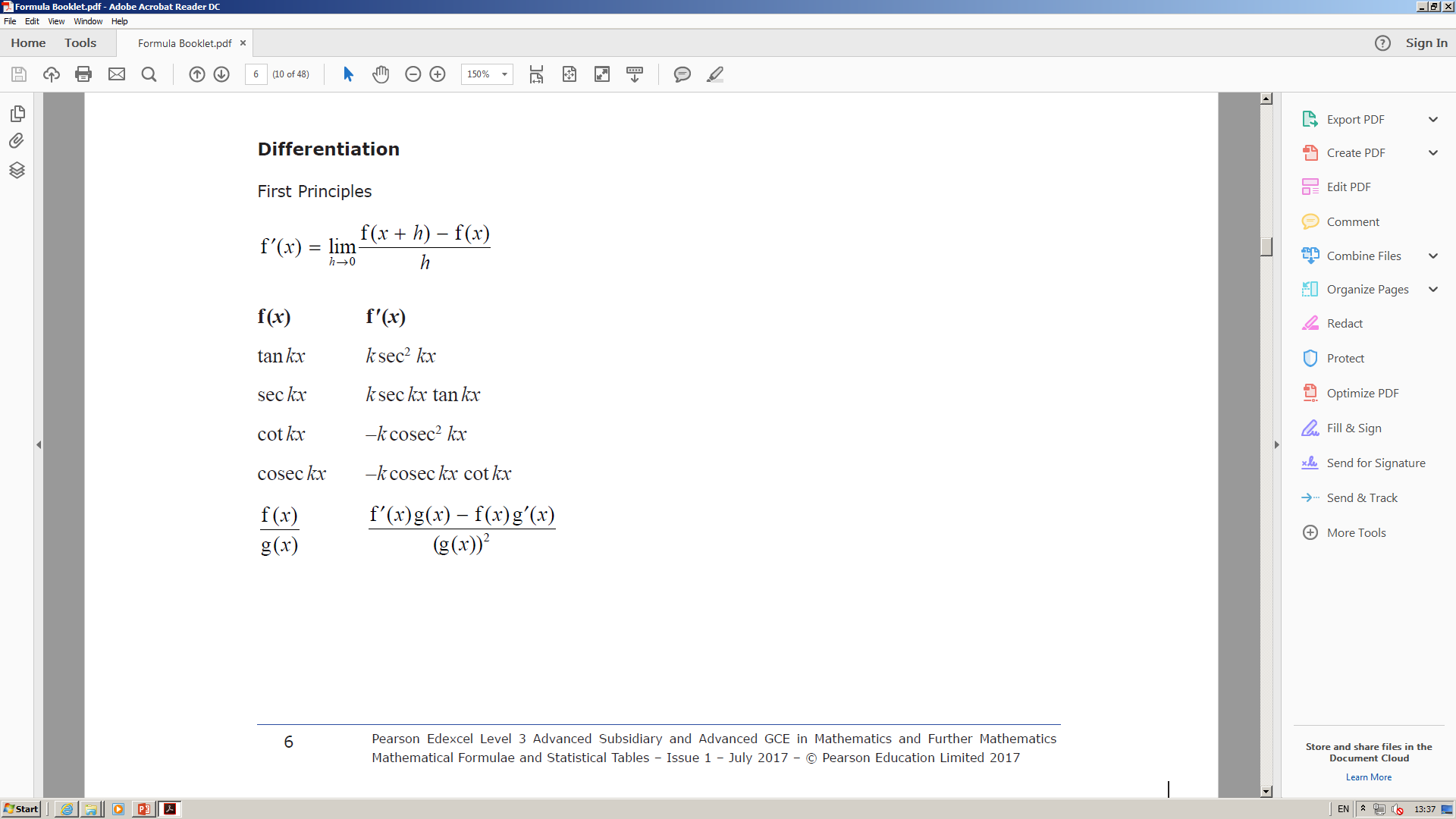 Integration
Let:
Inverse Logarithm
Differentiate
For more help visit our website https://www.exampaperspractice.co.uk/
11D
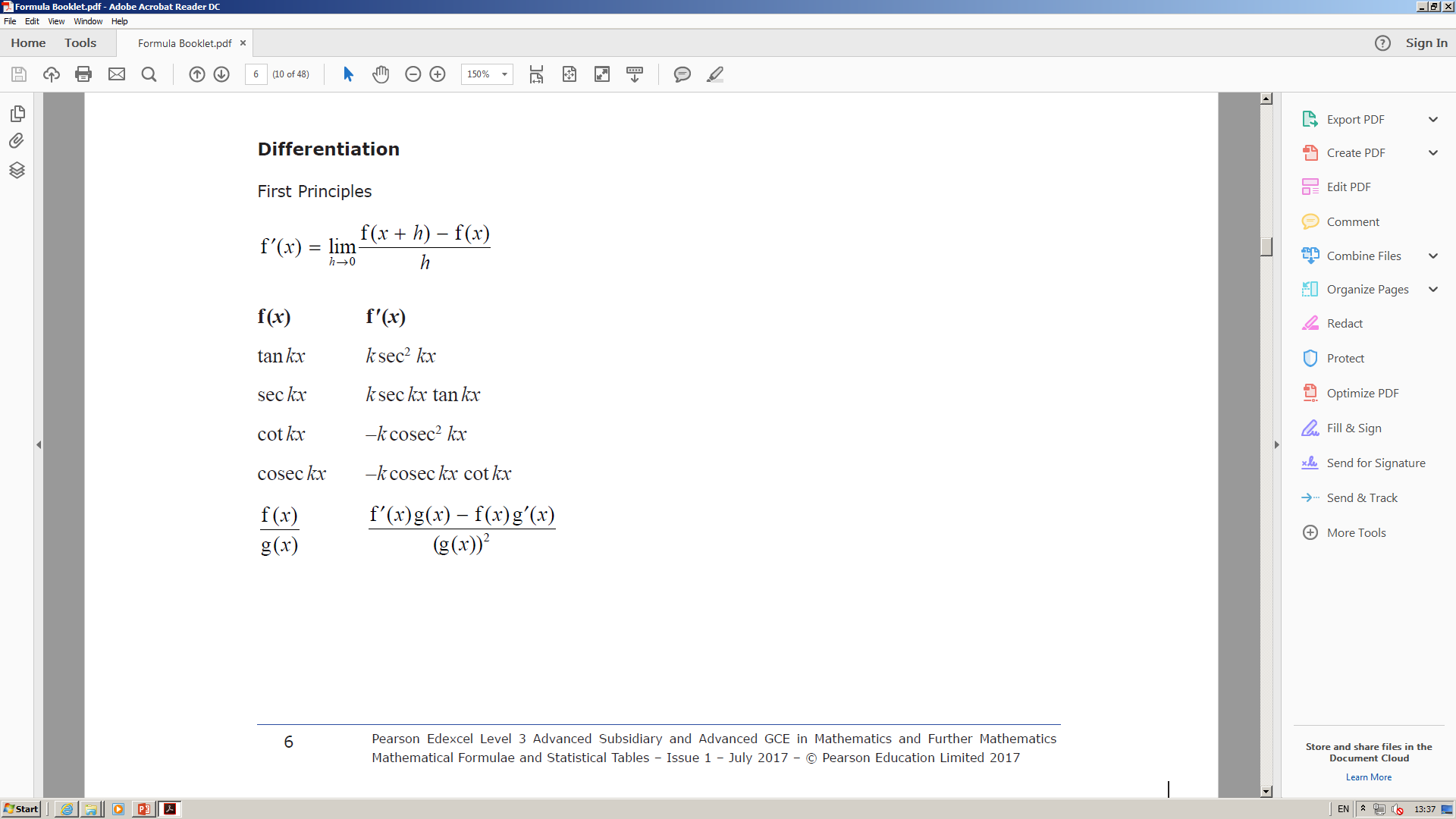 Integration
But what about if the logarithm was a function of x?
Let:
Differentiate (we know this result from before)
Differentiate
Sub in values
For more help visit our website https://www.exampaperspractice.co.uk/
11D
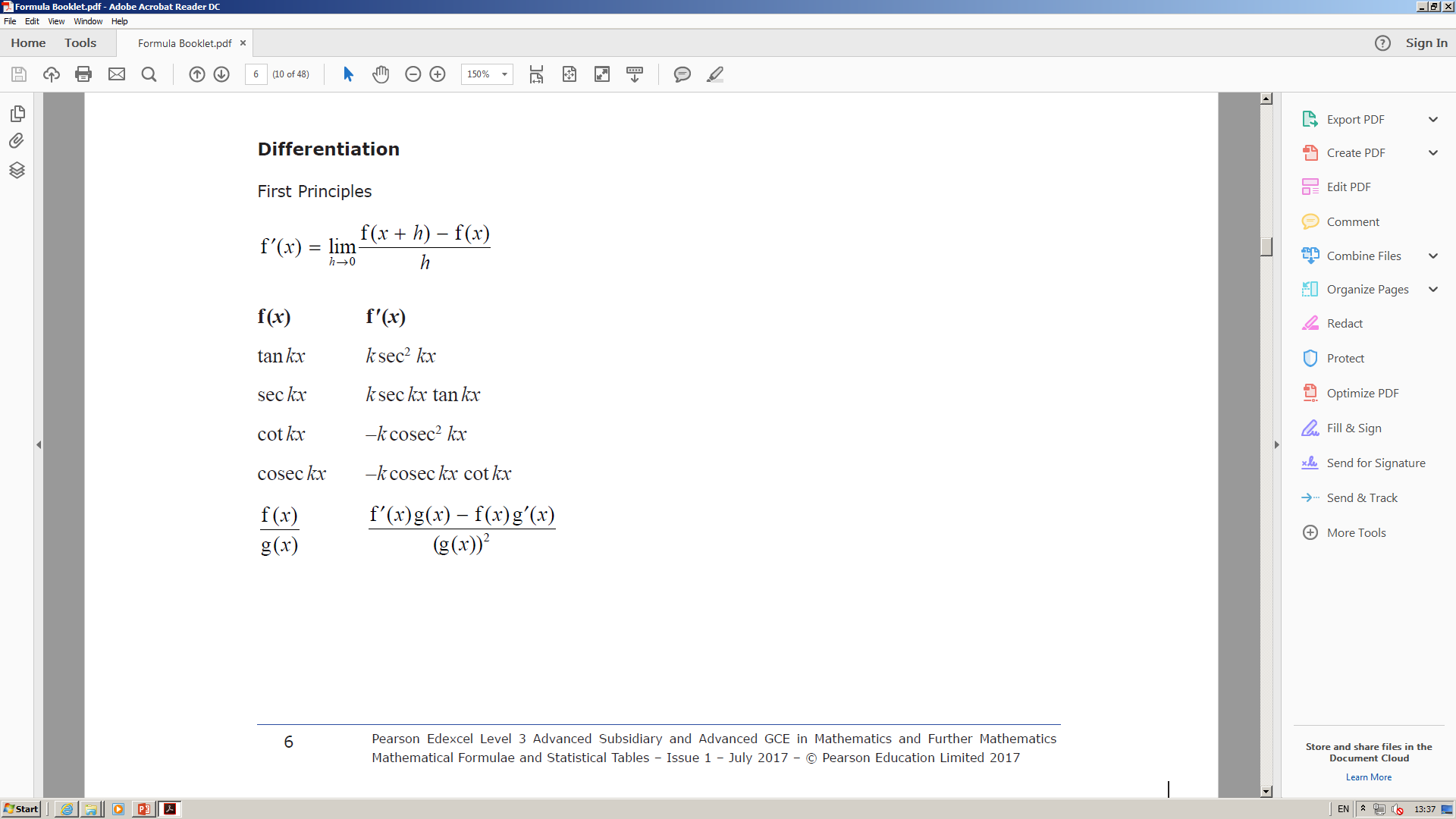 Integration
For more help visit our website https://www.exampaperspractice.co.uk/
11D
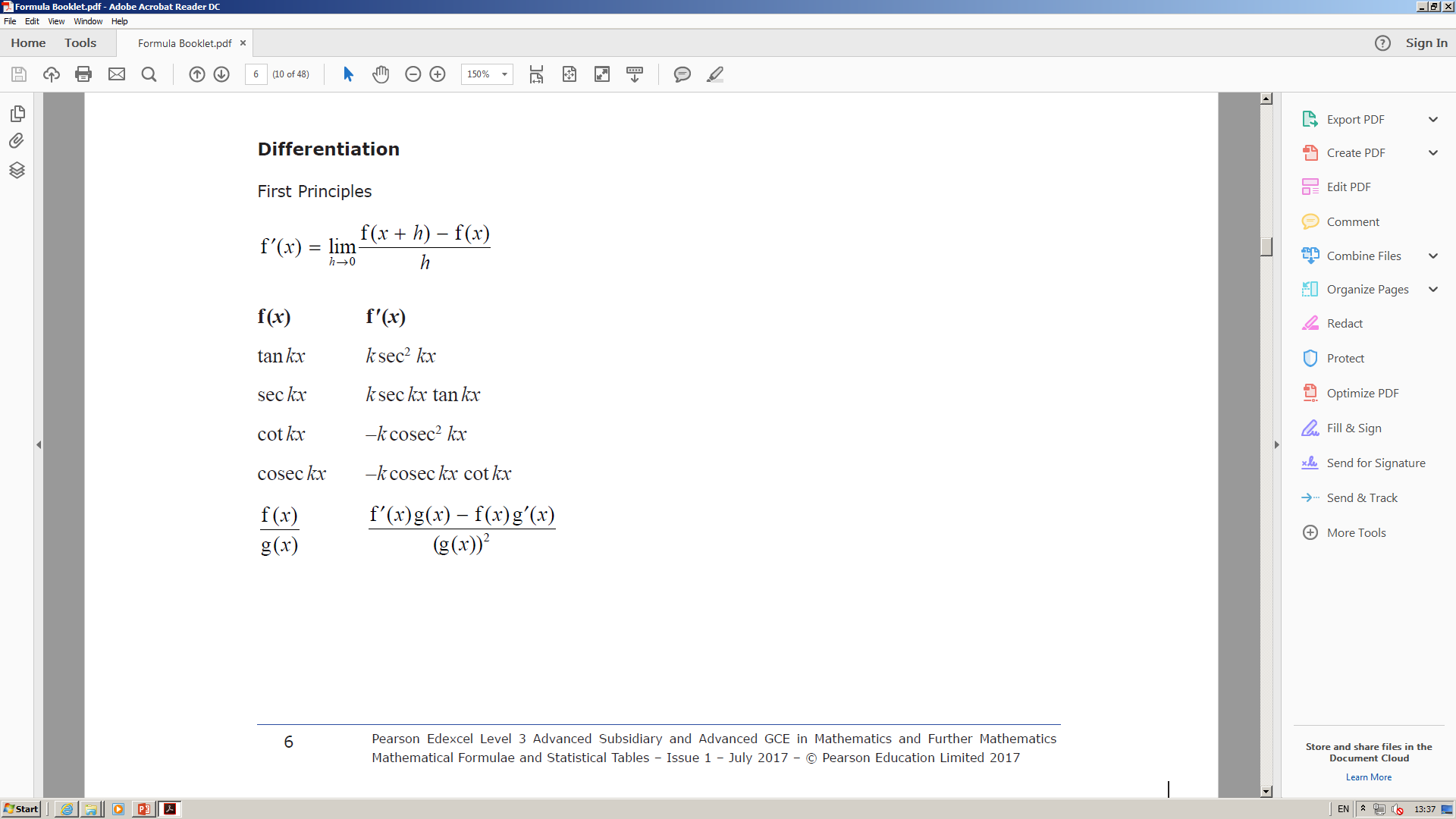 Integration
Differentiate using the relationship above
Since this gives us exactly what we are trying to integrate, it must follow that:
Integrate (remember you should include the modulus sign!)
For more help visit our website https://www.exampaperspractice.co.uk/
11D
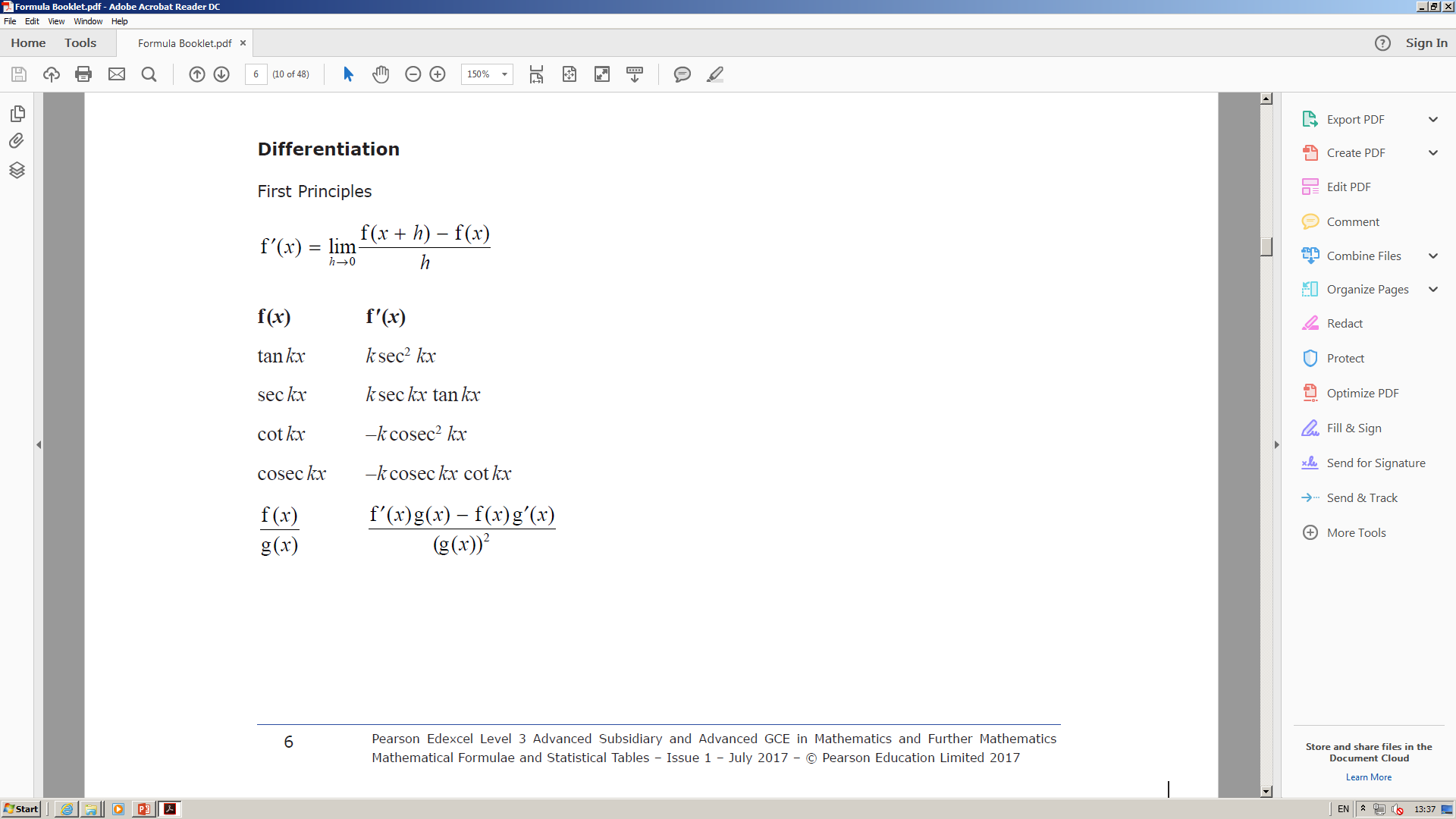 Integration
Differentiate using the relationship above
Since this gives us double what we are looking for, we need to halve the original ‘guess’

Therefore…
Integrate, including the modulus sign
For more help visit our website https://www.exampaperspractice.co.uk/
11D
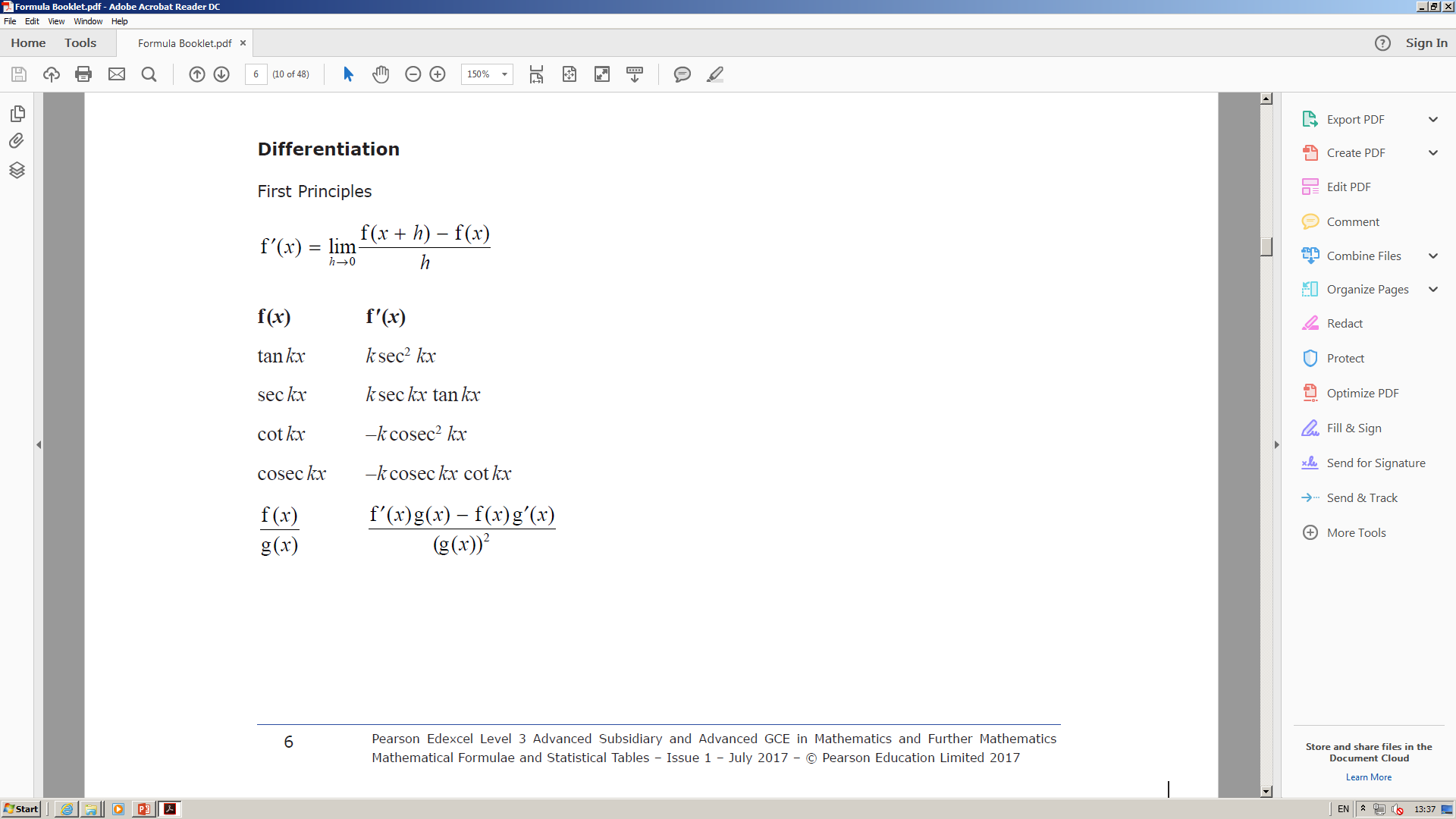 Integration
Function raised to a power…
A constant
The derivative of that function
For more help visit our website https://www.exampaperspractice.co.uk/
11D
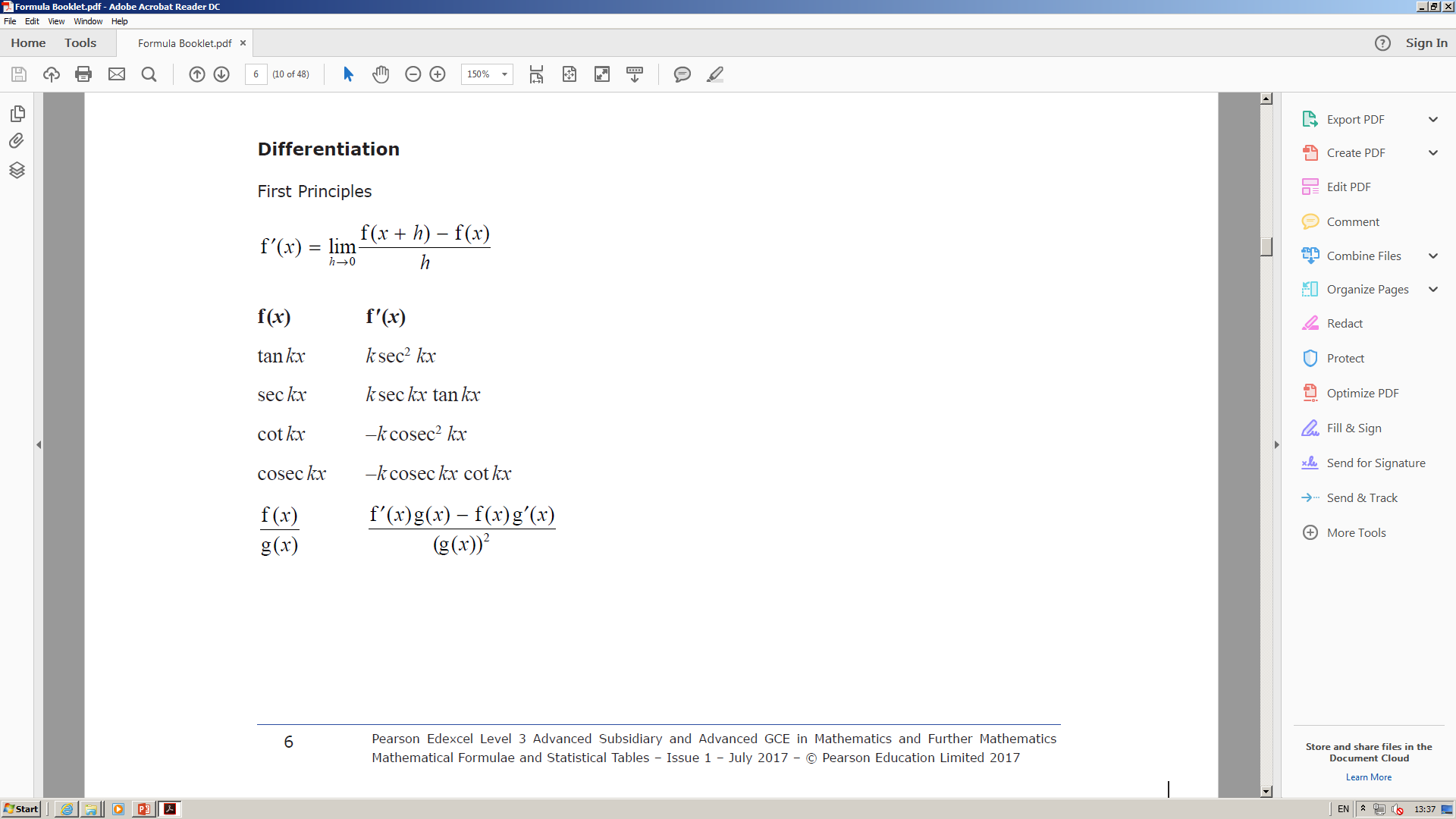 Integration
In most cases, try starting with a power one higher than in the function you are integrating…
For more help visit our website https://www.exampaperspractice.co.uk/
11D
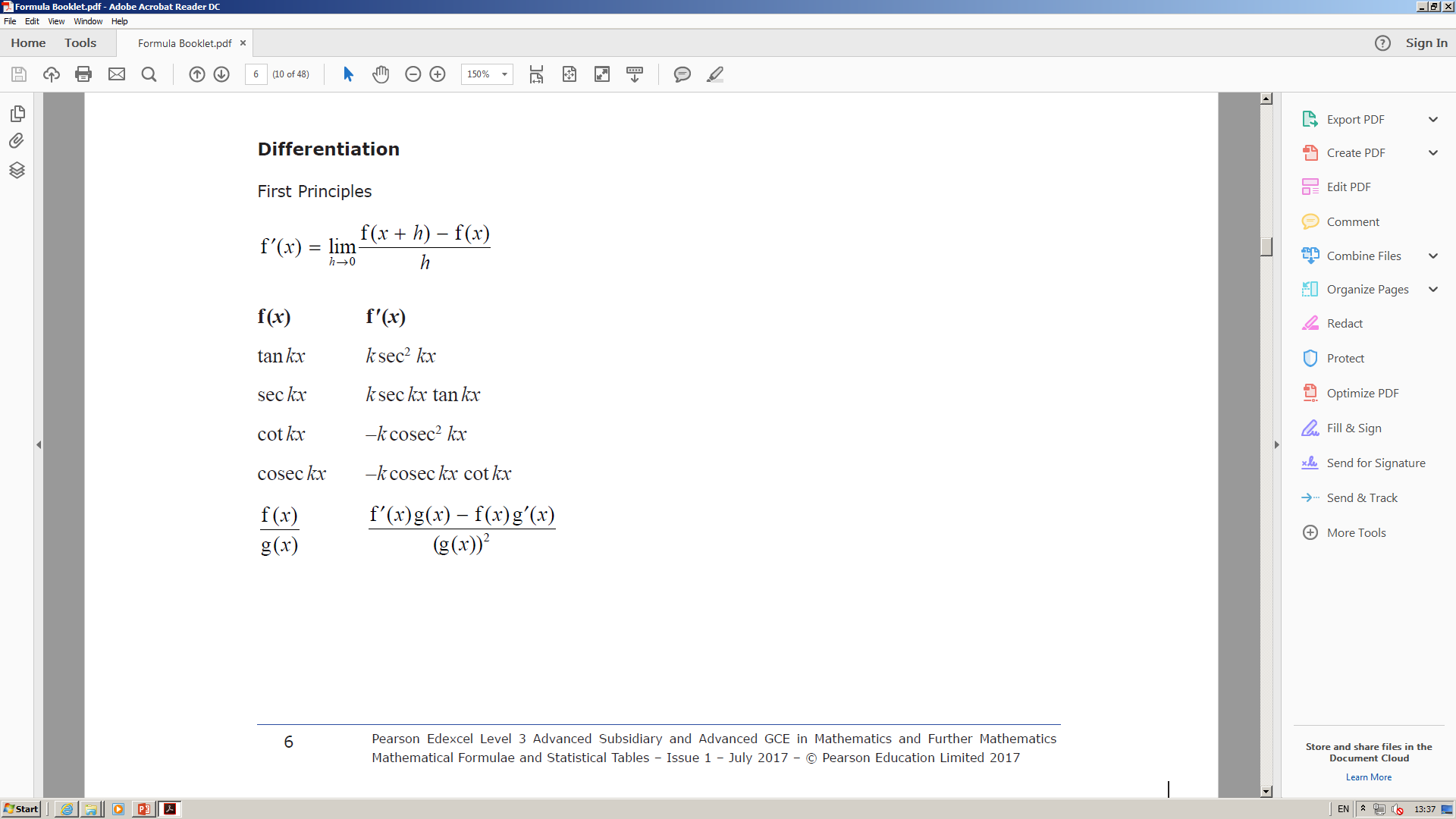 Integration
Rewrite for differentiation
Differentiate using the chain rule
Simplify
Notice that this has given us the exact expression we are trying to integrate…

 Therefore:
Integrate
For more help visit our website https://www.exampaperspractice.co.uk/
11D
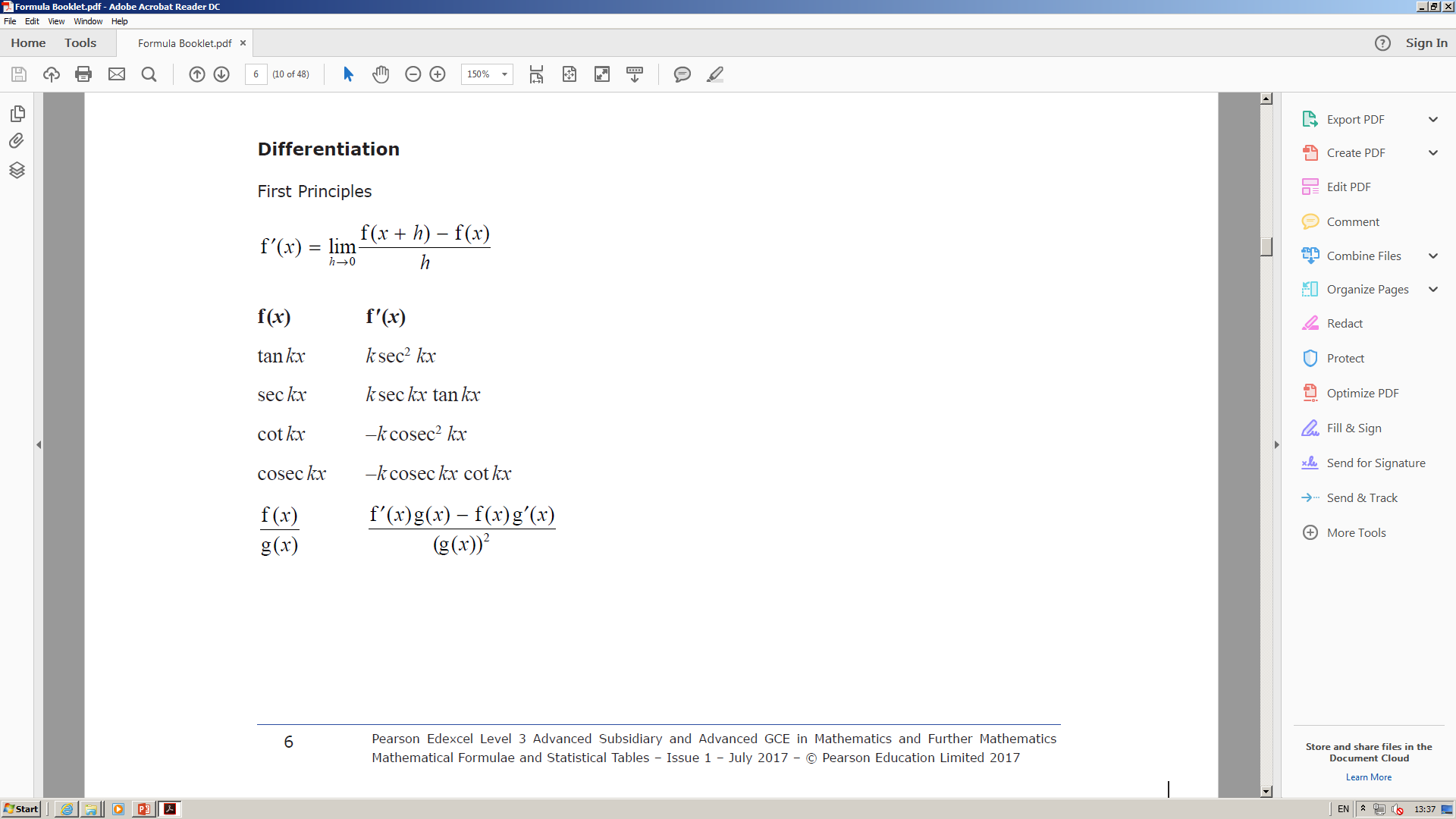 Integration
In most cases, try starting with a power one higher than in the function you are integrating…
For more help visit our website https://www.exampaperspractice.co.uk/
11D
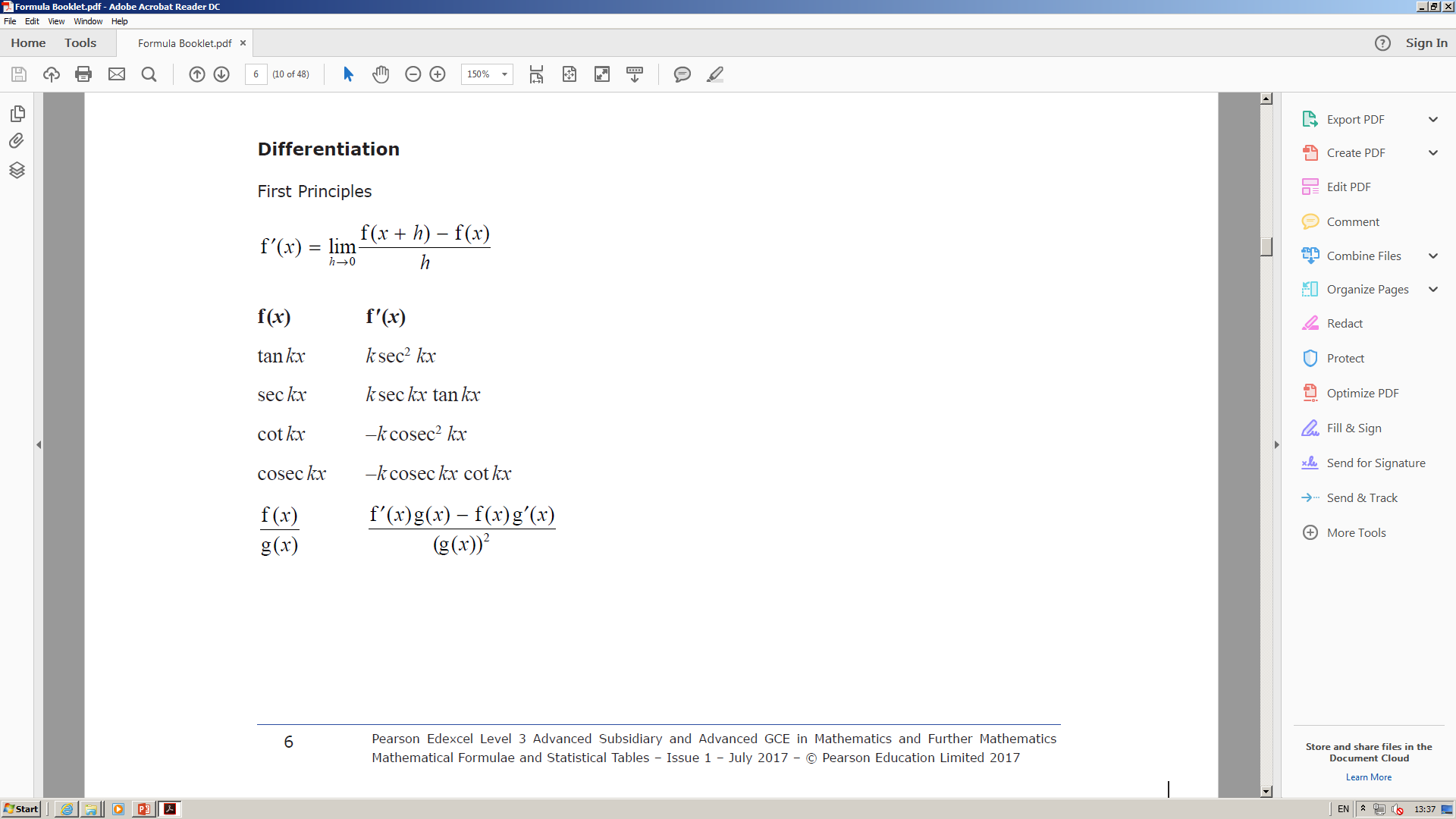 Integration
Differentiate using the chain rule
Simplify
Notice that this has given us the expression we were trying to integrate, but has been multiplied by 8

 Therefore, when integrating we need to divide the original guess by 8…
Integrate
For more help visit our website https://www.exampaperspractice.co.uk/
11D
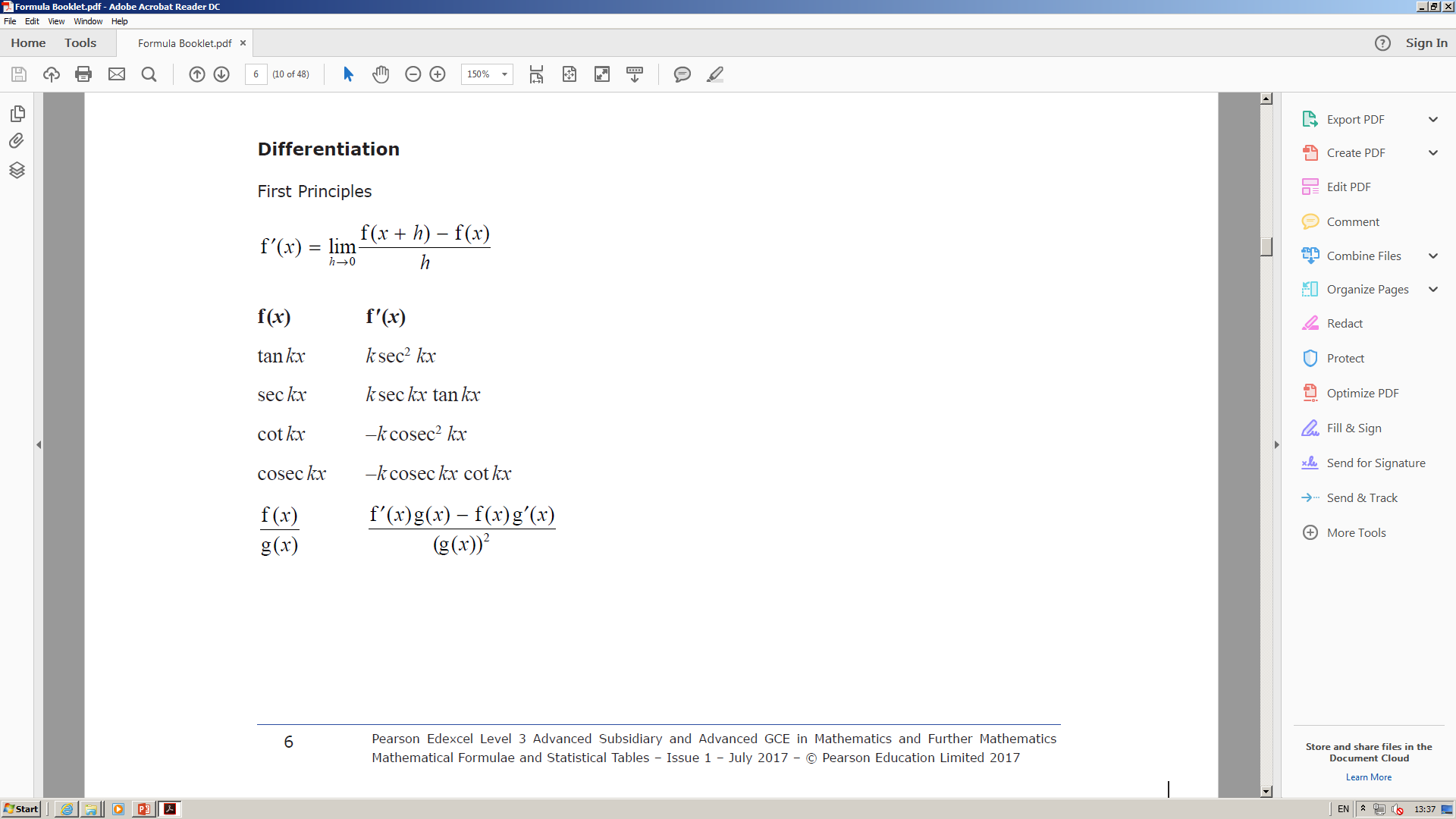 Integration
For more help visit our website https://www.exampaperspractice.co.uk/
11D
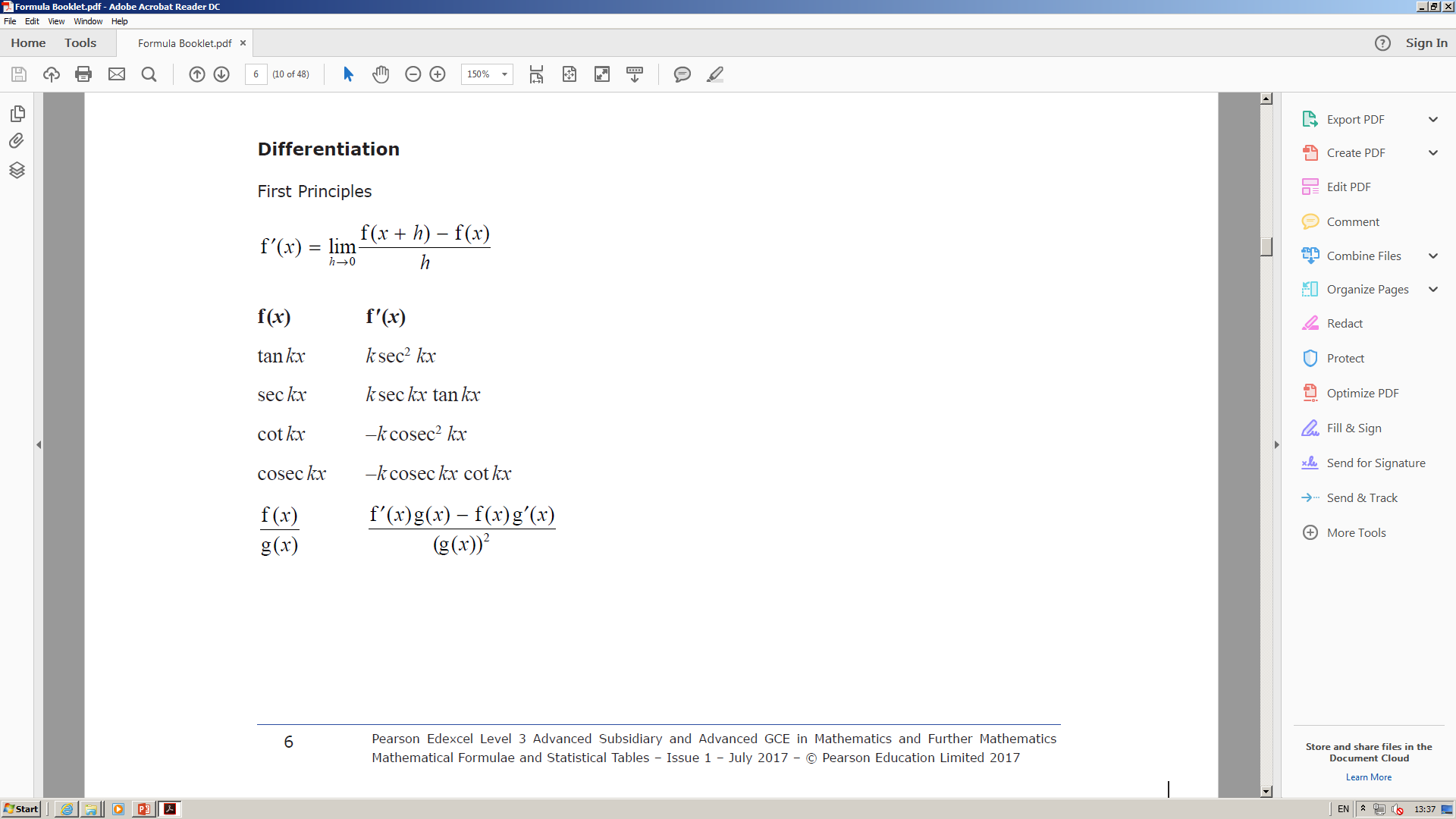 Integration
Differentiate using the chain rule
The negatives cancel out
Rewrite as a fraction
Notice that this has given us the expression we were trying to integrate, but has been multiplied by 2

 Therefore, when integrating we need to divide the original guess by 2…
Integrate
For more help visit our website https://www.exampaperspractice.co.uk/
11D
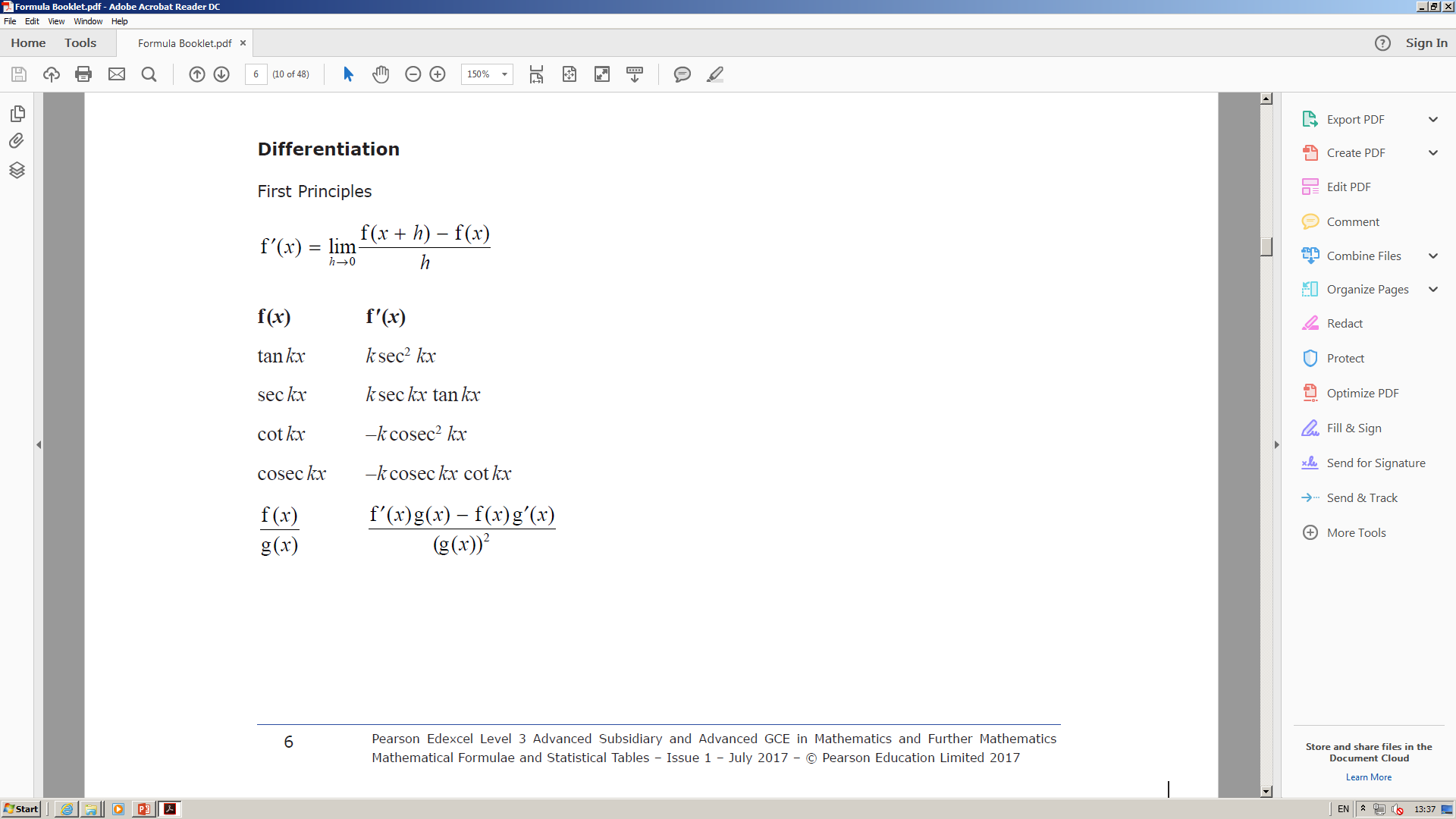 Integration
Write for differentiation
Differentiate using the chain rule
Simplify
Integrate
For more help visit our website https://www.exampaperspractice.co.uk/
11D
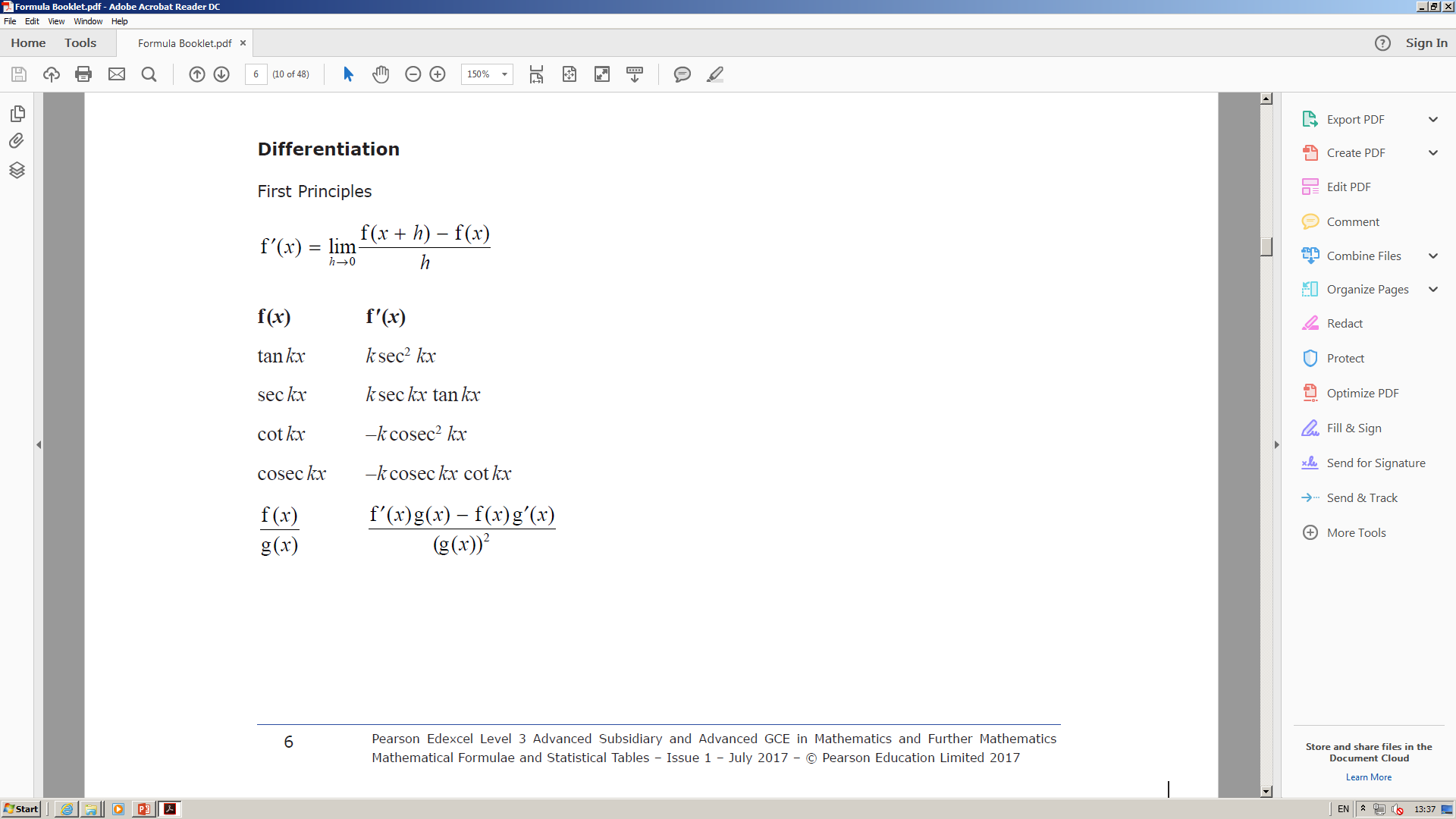 Integration
Integrate as we showed previously (we do not need to include the +c for definite integration)
Write as a subtraction
For more help visit our website https://www.exampaperspractice.co.uk/
11D
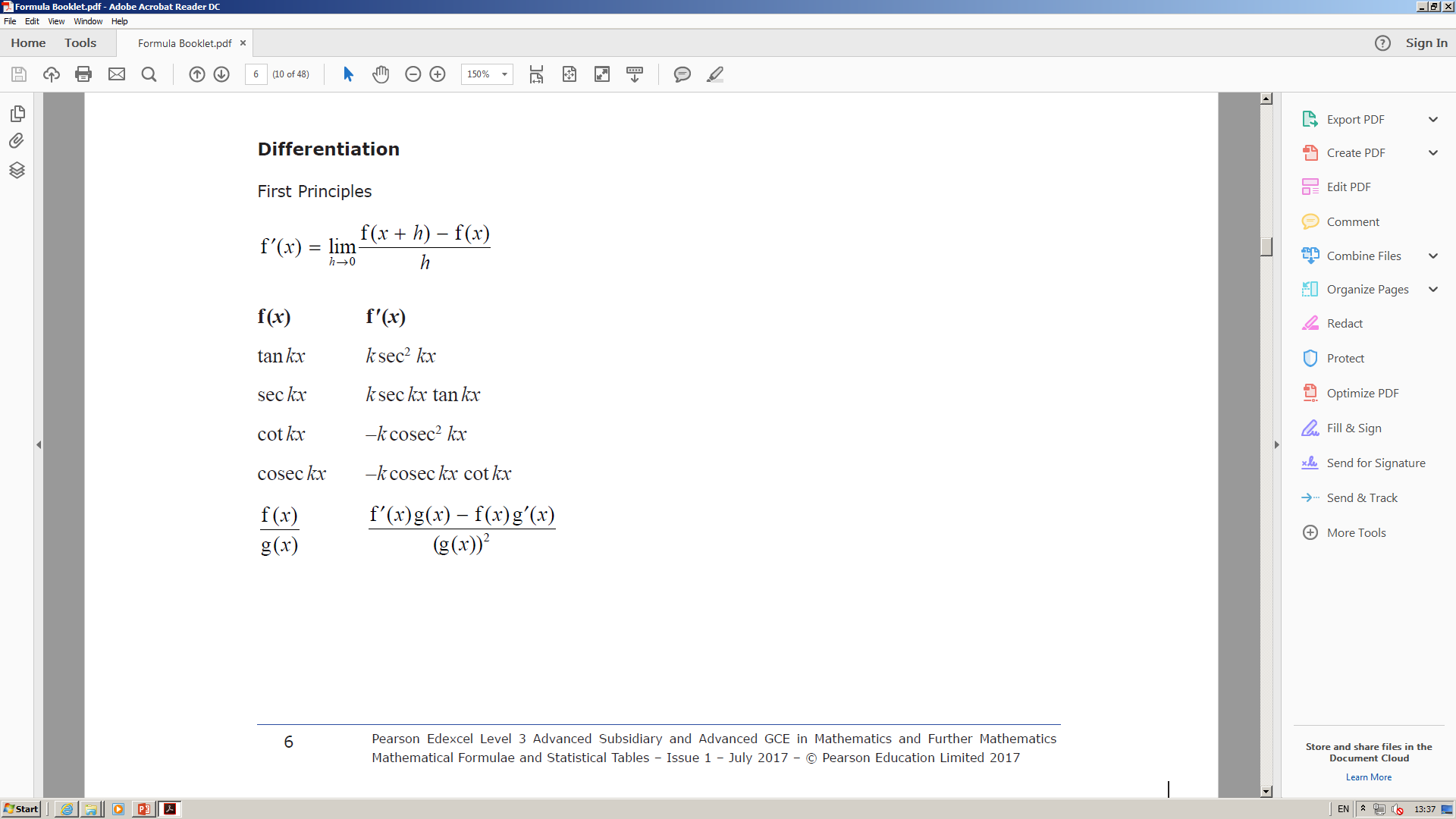 Integration
Divide both sides by 20
Take the 4th root
Inverse cos
Calculate, with your calculator in radians…
For more help visit our website https://www.exampaperspractice.co.uk/
11D
Teachings for 
Exercise 11E
For more help visit our website https://www.exampaperspractice.co.uk/
Integration
Subtract 5 and divide by 2
Differentiate
Divide by 2
For more help visit our website https://www.exampaperspractice.co.uk/
11E
Integration
Rewrite/simplify
Expand the bracket
Integrate each term separately
Simplify
Finally, we can replace all terms with the original substitution that we used!
For more help visit our website https://www.exampaperspractice.co.uk/
11E
Integration
Subtract 5 and divide by 2
Differentiate
Divide by 2
For more help visit our website https://www.exampaperspractice.co.uk/
11E
Integration
Rewrite/simplify
Expand the bracket
Integrate each term separately
Square root both sides
Simplify
The answer we got here is exactly the same as using the previous substitution!
Rewrite
For more help visit our website https://www.exampaperspractice.co.uk/
11E
Integration
Differentiate
Subtract 1
For more help visit our website https://www.exampaperspractice.co.uk/
11E
Integration
Rewrite using the expressions we found
Multiply out
Integrate
Use the original substitution for u…
For more help visit our website https://www.exampaperspractice.co.uk/
11E
Integration
Differentiate
For more help visit our website https://www.exampaperspractice.co.uk/
11E
Integration
Simplify the denominator
Simplify
Integrate
Inverse sine
For more help visit our website https://www.exampaperspractice.co.uk/
11E
Integration
Differentiate
Subtract 1
For more help visit our website https://www.exampaperspractice.co.uk/
11E
Integration
So when we do the substitution, we also need to replace the limits with 3 and 1…
Limits of 3 and 1
For more help visit our website https://www.exampaperspractice.co.uk/
11E
Integration
Multiply out the bracket
Integrate
Sub in limits and subtract
Calculate
Limits of 3 and 1
For more help visit our website https://www.exampaperspractice.co.uk/
11E
Integration
Differentiate
Subtract 1
For more help visit our website https://www.exampaperspractice.co.uk/
11E
Integration
We also need to adjust the limits…
So when we do the substitution, we also need to replace the limits with 2 and 1…
Limits of 2 and 1
For more help visit our website https://www.exampaperspractice.co.uk/
11E
Integration
Replace terms using the substitutions we worked out
Rewrite for integration
Integrate and use a square bracket
Rewrite
Sub in values and subtract
Calculate
Limits of 2 and 1
For more help visit our website https://www.exampaperspractice.co.uk/
11E
Teachings for 
Exercise 11F
For more help visit our website https://www.exampaperspractice.co.uk/
Integration
You can also use integration by parts to integrate functions

Lets begin with the product rule, and rearranging it…
Integrate each term with respect to x
In the first term, the integral cancels out the differential
Rewrite the other way round
This is the rule for integration by parts – you are given it in the formula booklet!
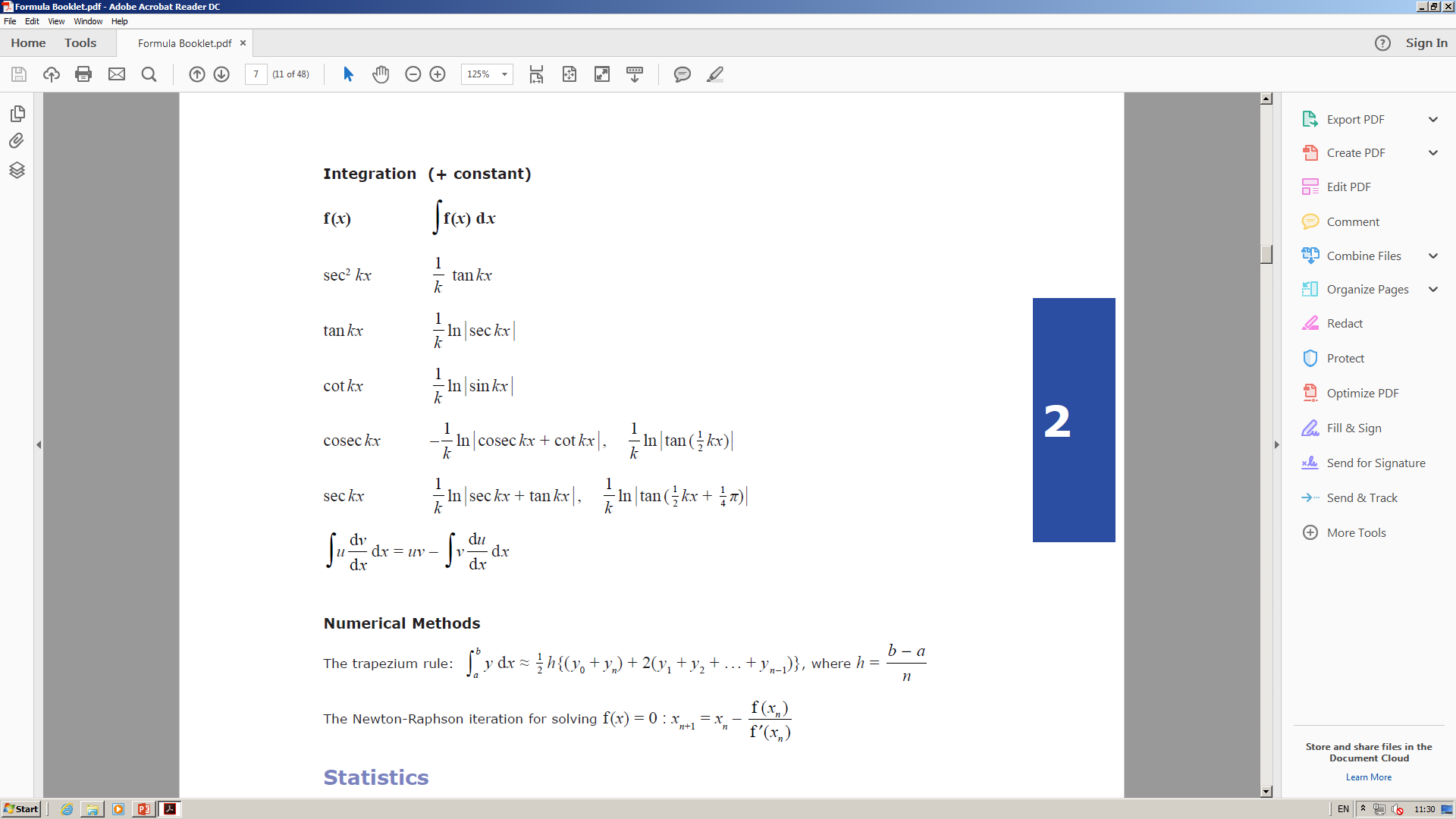 For more help visit our website https://www.exampaperspractice.co.uk/
11F
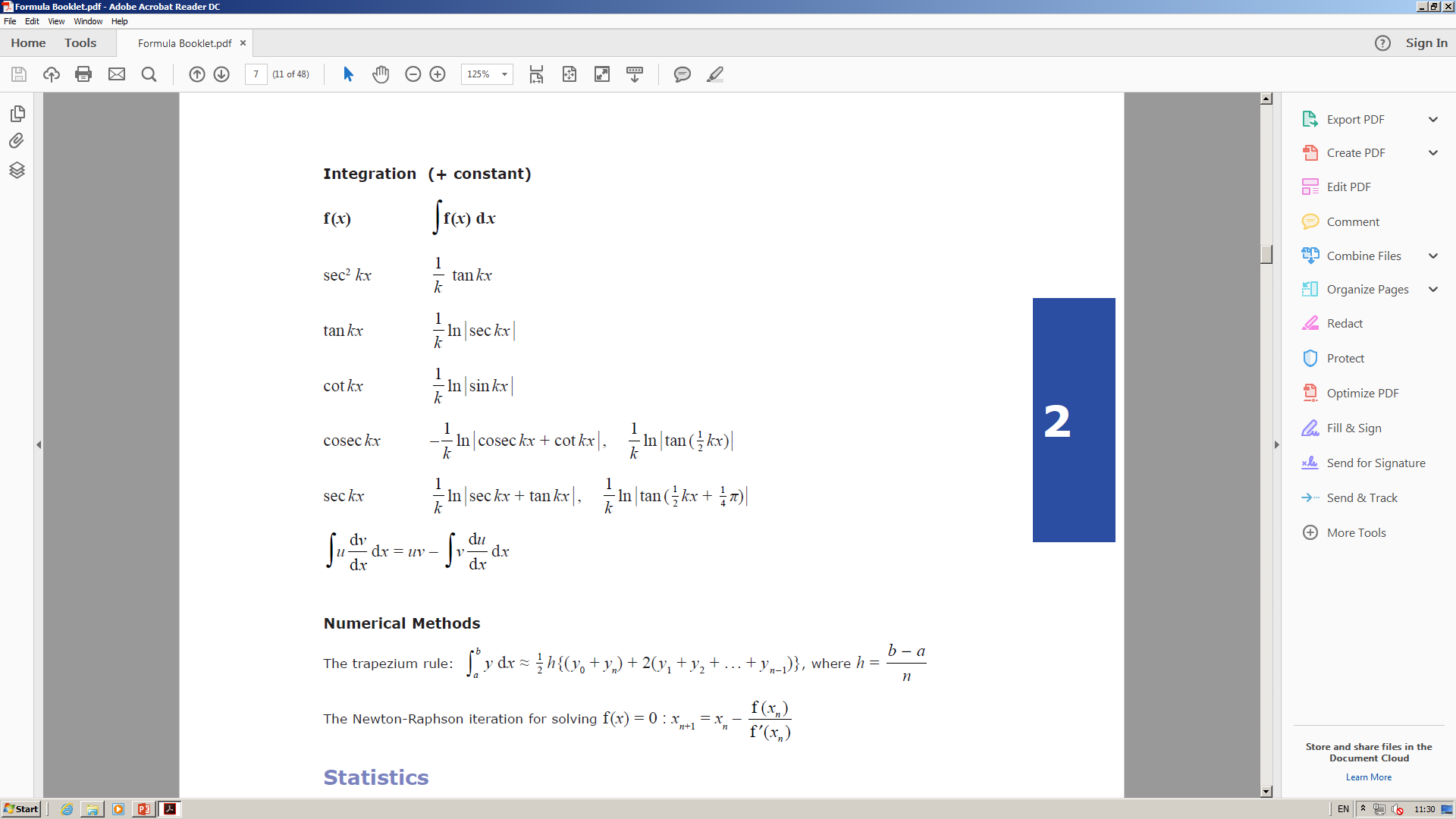 Integration
You can also use integration by parts to integrate functions
For more help visit our website https://www.exampaperspractice.co.uk/
11F
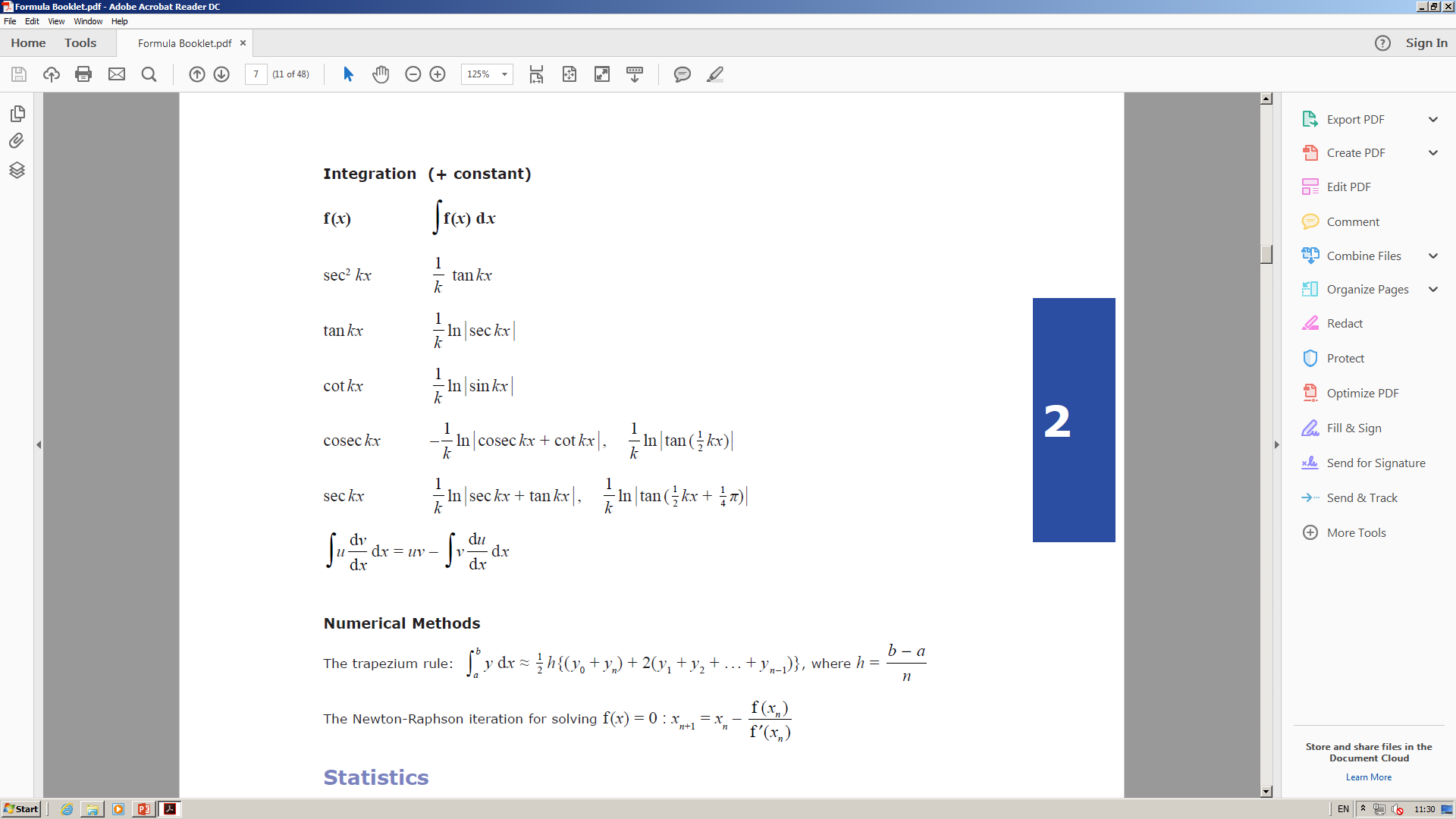 Integration
Differentiate
Integrate
Now we can replace these in the relationship for integration by parts
Replace each term using the above…
Integrate 2nd term (be careful with the sign)
Simplify
For more help visit our website https://www.exampaperspractice.co.uk/
11F
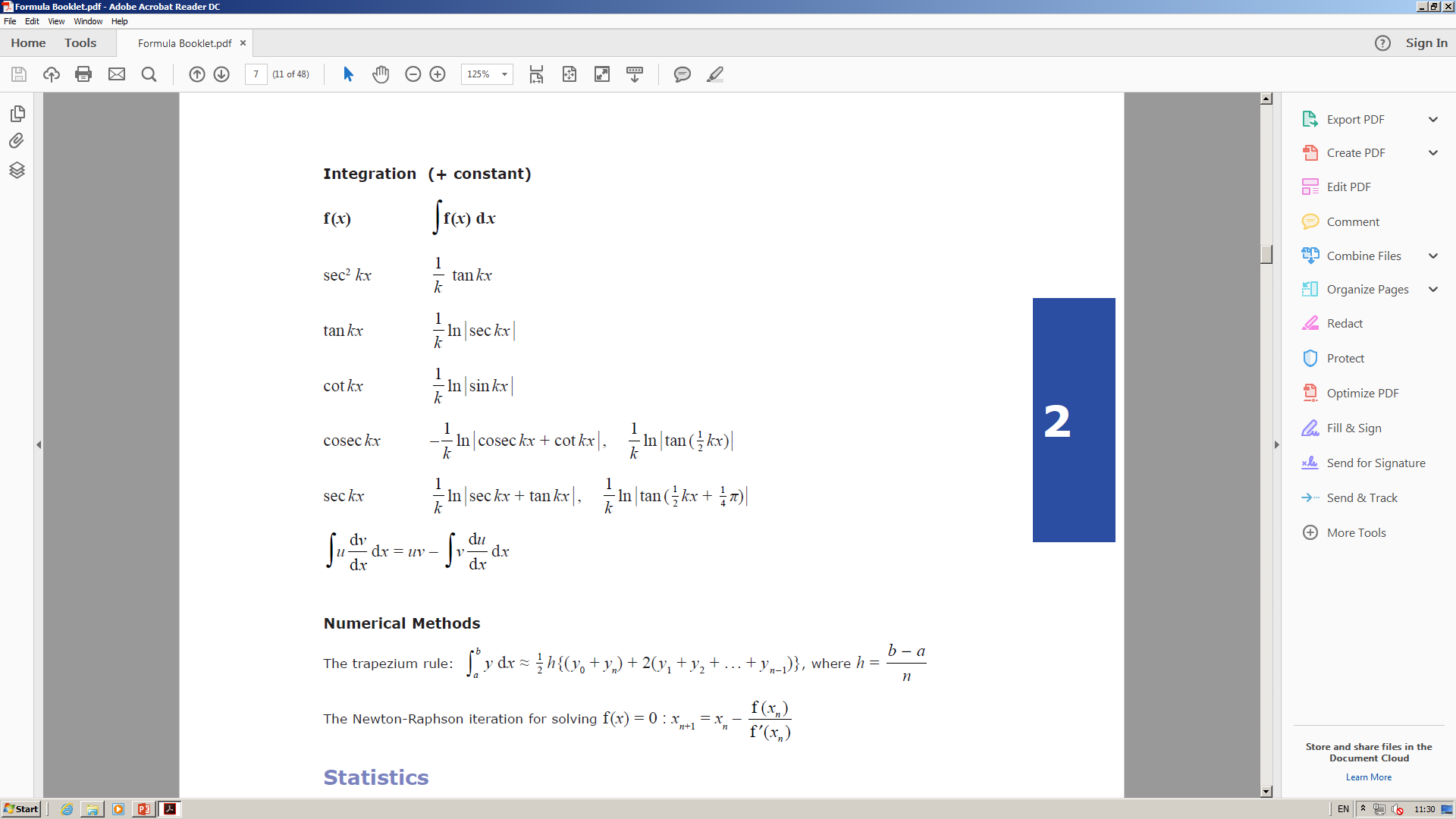 Integration
Integrate
Differentiate
Now we can replace these in the relationship for integration by parts
Replace each term using the above…
Simplify
Integrate 2nd term
For more help visit our website https://www.exampaperspractice.co.uk/
11F
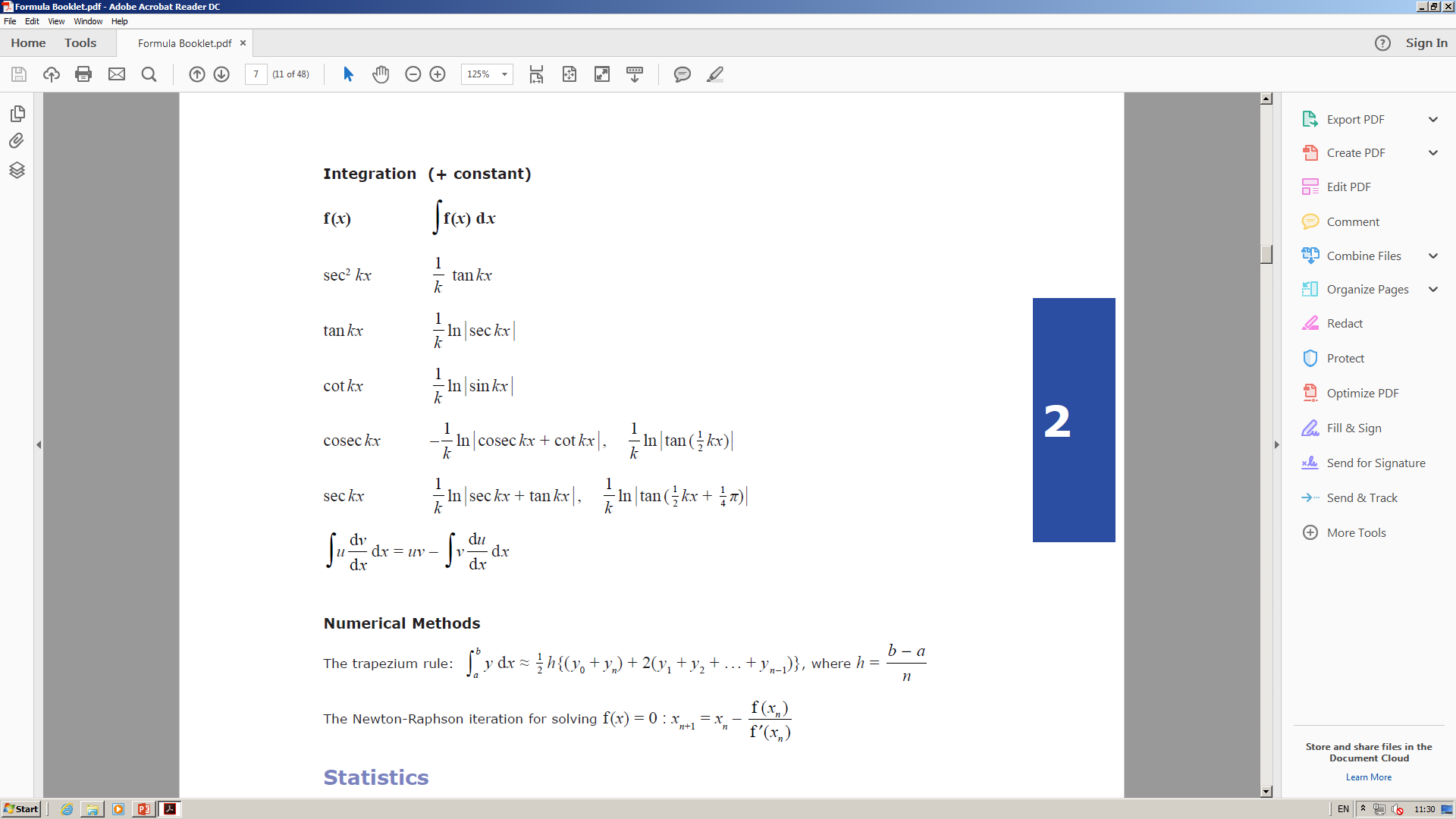 Integration
Integrate
Differentiate
Now we can replace these in the relationship for integration by parts
Replace each term using the above…
Simplify
Now we need to use integration by parts again to integrate the second term…
For more help visit our website https://www.exampaperspractice.co.uk/
11F
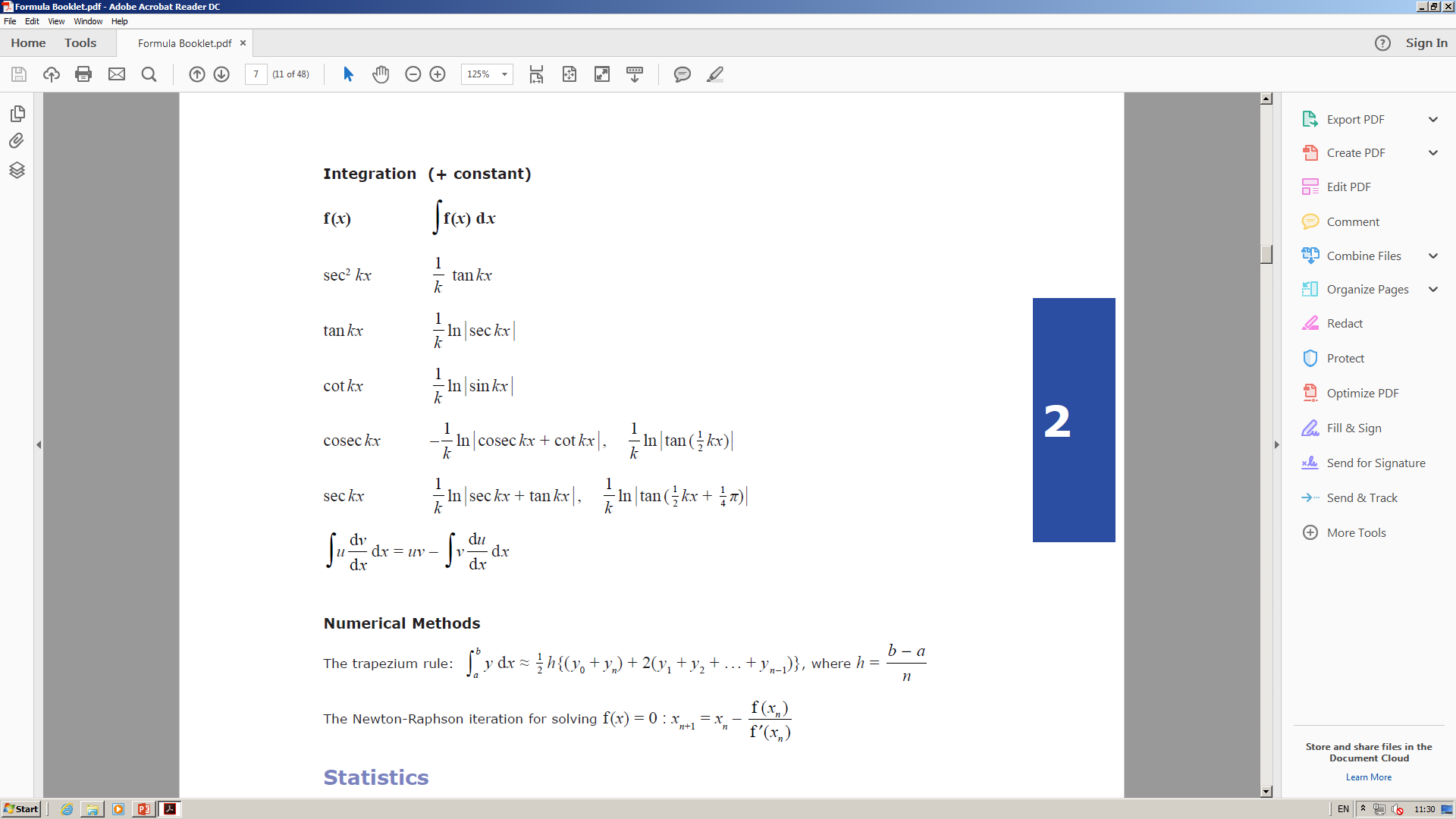 Integration
Integrate
Differentiate
Now we can replace these in the relationship for integration by parts
Replace each term using the above…
Simplify
Calculate the integral part
For more help visit our website https://www.exampaperspractice.co.uk/
11F
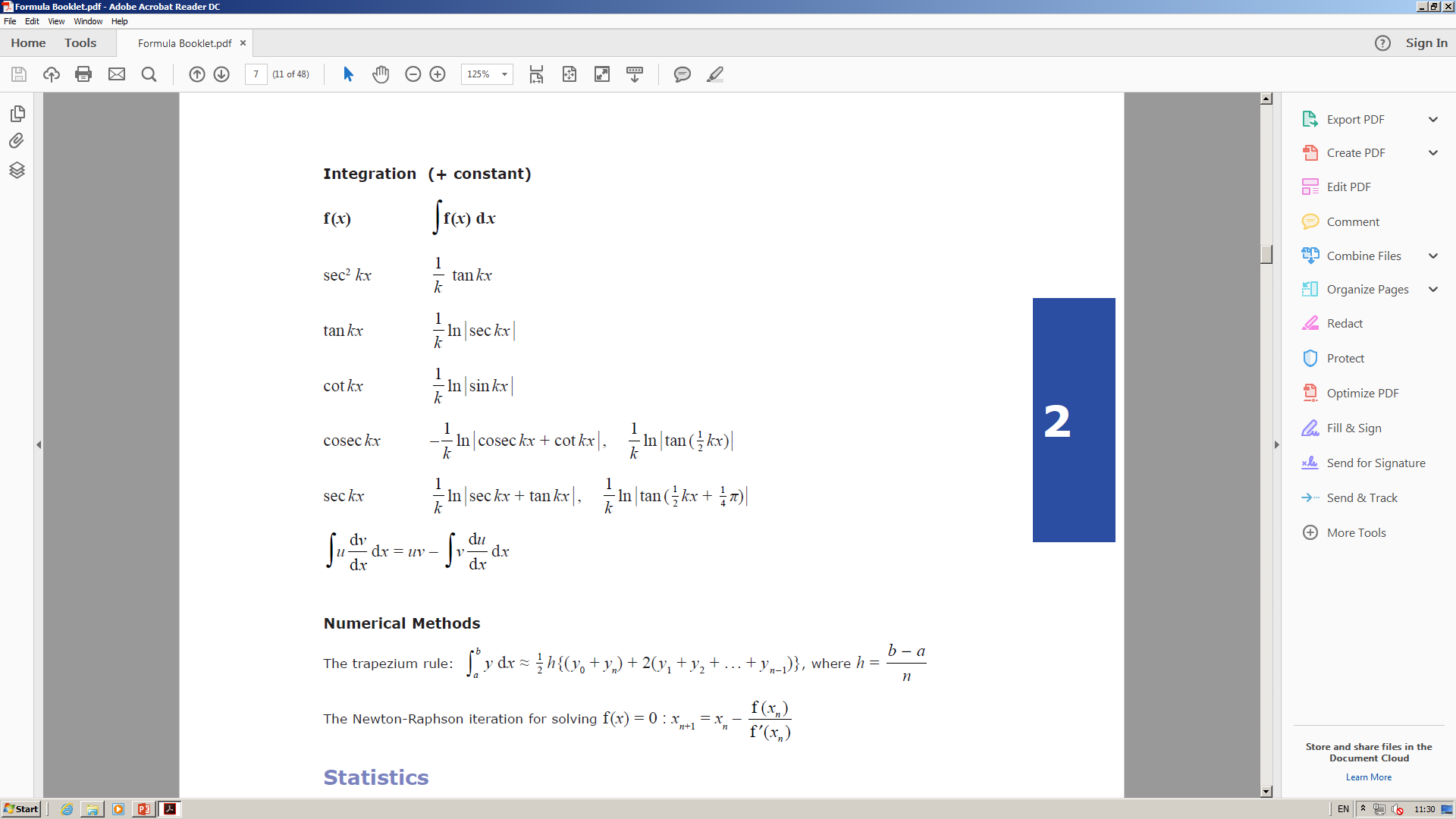 Integration
We integrated by parts once
We then integrated by parts again
For more help visit our website https://www.exampaperspractice.co.uk/
11F
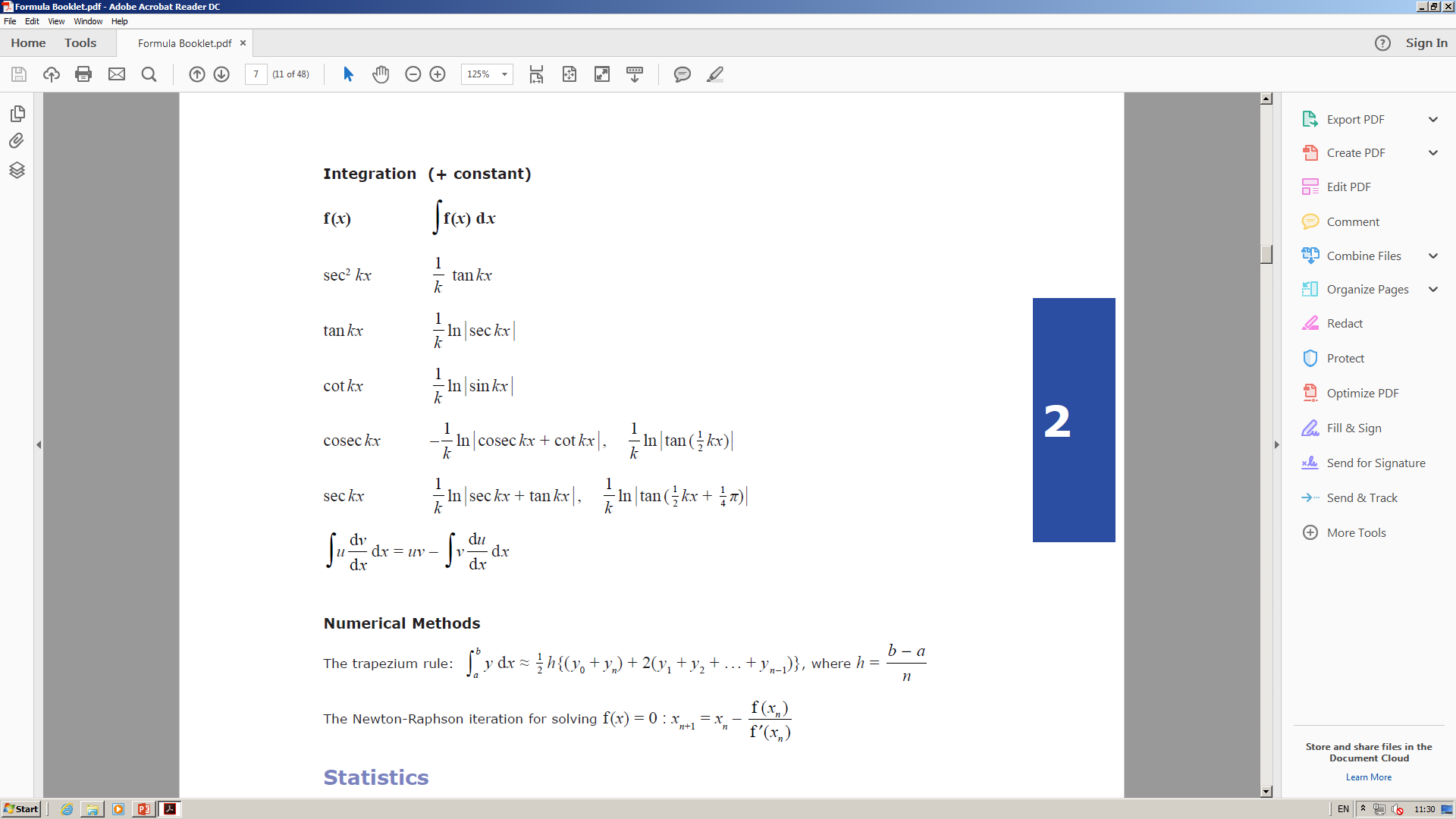 Integration
Integrate
Differentiate
Now we can replace these in the relationship for integration by parts
Replace each term using the above…
Simplify
Calculate the integral part
For more help visit our website https://www.exampaperspractice.co.uk/
11F
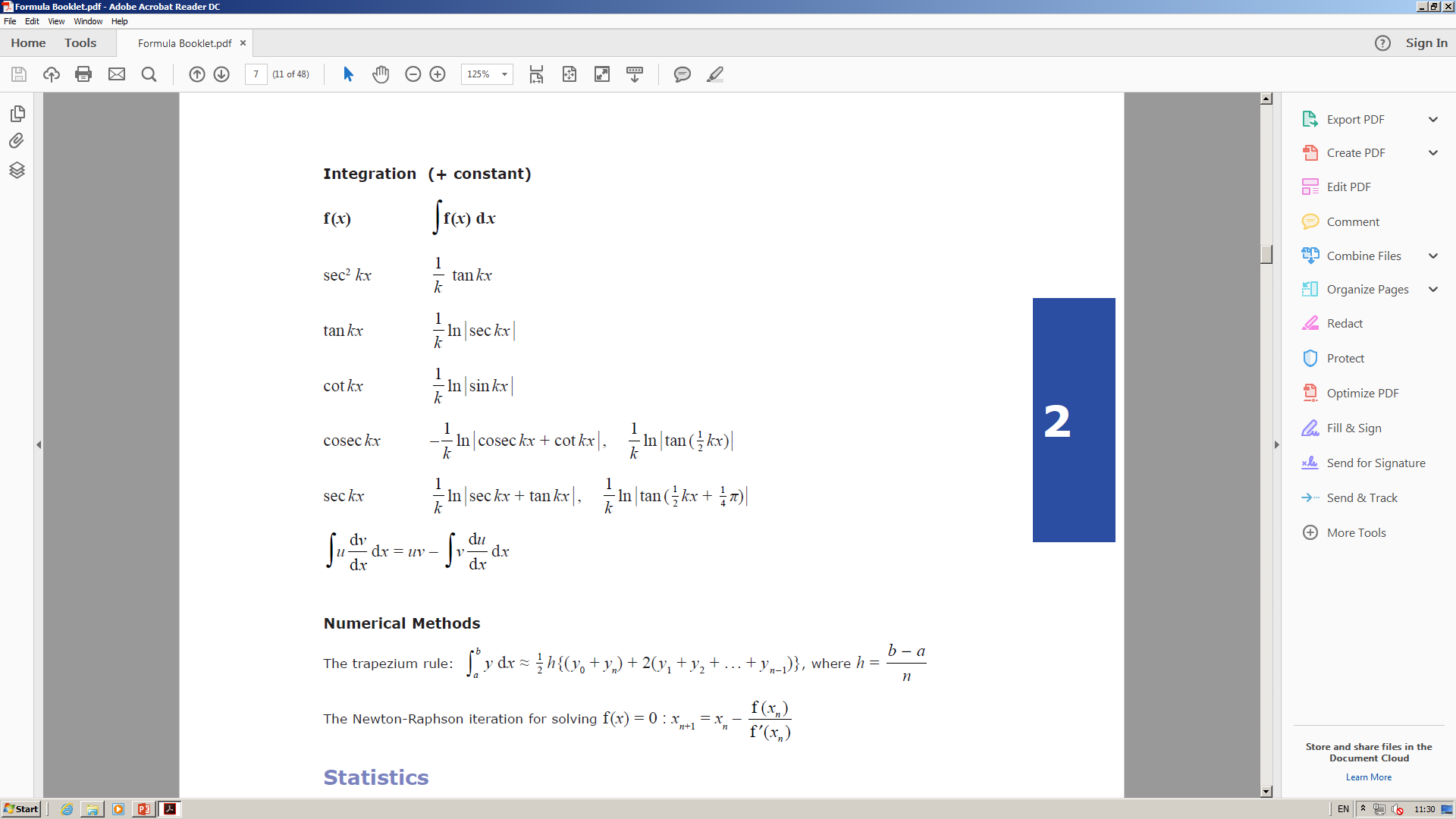 Integration
Integrate using the expression we found (we do not need to use the modulus sign since the limits are positive)
Sub in limits and subtract
‘Expand bracket’
Simplify
For more help visit our website https://www.exampaperspractice.co.uk/
11F
Teachings for 
Exercise 11G
For more help visit our website https://www.exampaperspractice.co.uk/
Integration
You can use partial fractions to integrate expressions

This allows you to split a fraction up – it can sometimes be recombined after integration…

Find:
Write as two fractions and make the denominators equal
Combine
The numerators must be equal
Let x = 2
Calculate A and B by choosing appropriate x values
Let x = -1
Replace A and B from the start
For more help visit our website https://www.exampaperspractice.co.uk/
11G
Integration
You can use partial fractions to integrate expressions

This allows you to split a fraction up – it can sometimes be recombined after integration…

Find:
Integrate each separately
You can combine the natural logarithms as a division
For more help visit our website https://www.exampaperspractice.co.uk/
11G
Integration
1) Divide the first term by the highest power
You can use partial fractions to integrate expressions

This allows you to split a fraction up – it can sometimes be recombined after integration…

Find:
2) Multiply the answer by the whole expression you’re dividing by
3) Subtract to find the remainder
4) Remember to write the remainder as a fraction of the original expression
Looks tidier!
For more help visit our website https://www.exampaperspractice.co.uk/
11G
Integration
We now need to write the remainder as partial fractions
You can use partial fractions to integrate expressions

This allows you to split a fraction up – it can sometimes be recombined after integration…

Find:
Set the numerators equal and solve for A and B
Let x = 2/3
Let x = -2/3
Write the final answer with the remainder broken apart!
For more help visit our website https://www.exampaperspractice.co.uk/
11G
Integration
You can use partial fractions to integrate expressions

This allows you to split a fraction up – it can sometimes be recombined after integration…

Find:
Integrate separately
You can combine the natural logarithms (be careful, the negative goes on the denominator…)
For more help visit our website https://www.exampaperspractice.co.uk/
11G
Teachings for 
Exercise 11H
For more help visit our website https://www.exampaperspractice.co.uk/
Integration
Differentiate using the chain rule
Simplify
This gives us the integral below, but 6 times too small

 So the original guess needs to be multiplied by 6
Rewrite as a power
Sub in values and subtract
Calculate
For more help visit our website https://www.exampaperspractice.co.uk/
11H
Integration
To find the area between two curves, you can subtract the ‘lower’ curve from the higher curve (as long as the curves do not intersect between the limits)
Sub in functions
For more help visit our website https://www.exampaperspractice.co.uk/
11H
Integration
Integrate each term separately using the patterns below
Sub in limits
Calculate
Differentiate
Differentiate
For more help visit our website https://www.exampaperspractice.co.uk/
11H
Teachings for 
Exercise 11I
For more help visit our website https://www.exampaperspractice.co.uk/
Integration
y
y0
Sometimes you may need to find the area beneath a curve which is very hard to Integrate. In this case you can use the ‘trapezium rule’ to approximate the area

Imagine we had a curve as shown to the right, and we wanted to find the area in the region indicated

We could split the region into strips, all of the same height (in this case 3), and work out the area of each strip as a trapezium

We could then add them together and the area would be an approximation for the area under the curve

 If we want a better approximation, we just need to use more strips…
y1
y2
y3
a
b
h
x
h
h
y
y0
y1
y2
y3
y4
y5
a
b
h
h
h
h
h
x
For more help visit our website https://www.exampaperspractice.co.uk/
11I
Integration
Sometimes you may need to find the area beneath a curve which is very hard to Integrate. In this case you can use the ‘trapezium rule’ to approximate the area

Lets see what the algebra would look like for using the trapezium rule in a question…
y0
y1
y1
y2
y2
y3
h
h
h
y
y0
y1
y2
y3
h
x
h
h
For more help visit our website https://www.exampaperspractice.co.uk/
11I
Integration
Sometimes you may need to find the area beneath a curve which is very hard to Integrate. In this case you can use the ‘trapezium rule’ to approximate the area

As a general case, the trapezium rule looks like this:



and
You get given this in the formula booklet!
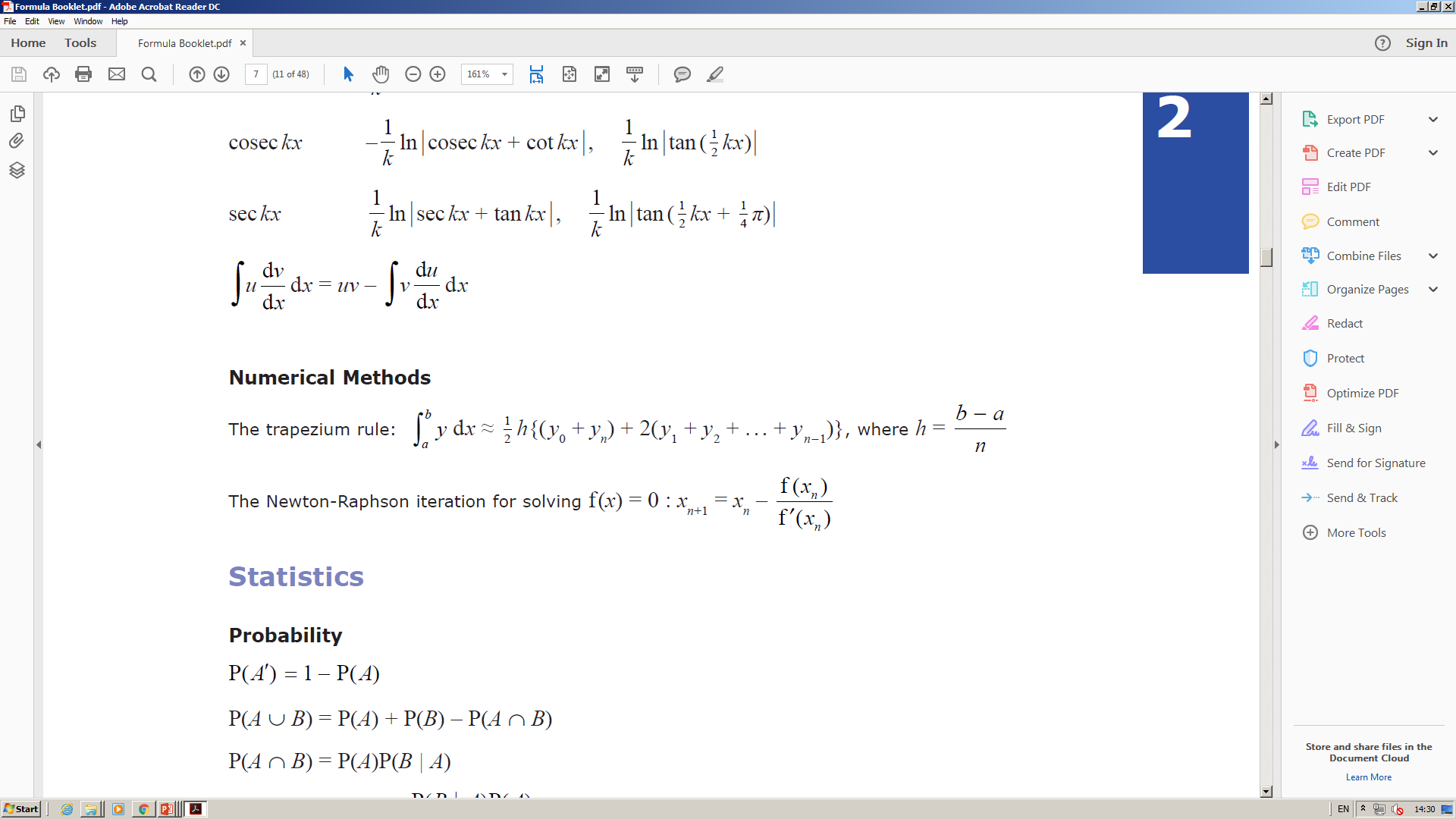 The height of each strip is given by the difference between the limits, divided by ‘n’, the number of strips…
For more help visit our website https://www.exampaperspractice.co.uk/
11I
Integration
Sometimes you may need to find the area beneath a curve which is very hard to Integrate. In this case you can use the ‘trapezium rule’ to approximate the area

Using 4 strips, estimate the area under the curve:

Between the lines x = 0 and x = 2

You will not need to integrate at all to do this!

Start by finding the height of each strip…
h = 0.5
Sub in values from the question
Calculate
So the height (horizontally!) of each strip will be 0.5 units
For more help visit our website https://www.exampaperspractice.co.uk/
11I
Integration
Between x = 0 and x = 2, the height of each strip is 0.5…
Sometimes you may need to find the area beneath a curve which is very hard to Integrate. In this case you can use the ‘trapezium rule’ to approximate the area

Using 4 strips, estimate the area under the curve:

Between the lines x = 0 and x = 2

You will not need to integrate at all to do this!

Start by finding the height of each strip…
h = 0.5

Now draw up a table and work out y values at the appropriate x positions between 0 and 2…
x
0
0.5
1
1.5
2
y
1.732
2
2.236
2.449
2.646
For each of these values of x, calculate the value of y by substituting it into the equation of the curve
These are the heights of each strip!

You can now substitute these values into the formula (the first is y0, the second is y1 etc)
For more help visit our website https://www.exampaperspractice.co.uk/
11I
Integration
Sometimes you may need to find the area beneath a curve which is very hard to Integrate. In this case you can use the ‘trapezium rule’ to approximate the area

Using 4 strips, estimate the area under the curve:

Between the lines x = 0 and x = 2

Now sub the values you worked out into the formula – the first value for y is y0 and the last is yn
x
0
0.5
1
1.5
2
y
1.732
2
2.236
2.449
2.646
For more help visit our website https://www.exampaperspractice.co.uk/
11I
Integration
Sometimes you may need to find the area beneath a curve which is very hard to Integrate. In this case you can use the ‘trapezium rule’ to approximate the area

Using 8 strips, estimate the area under the curve:


Between the lines x = 0 and x = 2

Start by finding the height of each strip…
h = 0.25
Sub in values from the question
Calculate
So the height (horizontally!) of each strip will be 0.25 units
For more help visit our website https://www.exampaperspractice.co.uk/
11I
Integration
Between x = 0 and x = 2, the height of each strip is 0.25…
Sometimes you may need to find the area beneath a curve which is very hard to Integrate. In this case you can use the ‘trapezium rule’ to approximate the area

Using 8 strips, estimate the area under the curve:


Between the lines x = 0 and x = 2
0
0.25
0.5
0.75
1
x
1.732
1.871
2
2.121
2.236
y
1.25
1.5
1.75
2
x
2.345
2.449
2.550
2.646
y
Note that this will be a better estimate as the area was split into more strips!
For more help visit our website https://www.exampaperspractice.co.uk/
11I
Integration
Sometimes you may need to find the area beneath a curve which is very hard to Integrate. In this case you can use the ‘trapezium rule’ to approximate the area

Complete the table of values and use it to find an estimate for:
h is the height of each strip
In the table it is given by the gaps between the x values used
The y values correspond to y0, y1 etc…
Be very careful here – it is easy to make an error on your calculator!
h
h
h
h
π 12
π  6
π  4
π  3
x
0
Calculate and round the answer!
y
1
1.035
1.155
1.414
2
y0
y1
y2
y3
y4
Calculate the values in the table by substituting the x-values into the equation above…
For more help visit our website https://www.exampaperspractice.co.uk/
11I
Integration
Sometimes you may need to find the area beneath a curve which is very hard to Integrate. In this case you can use the ‘trapezium rule’ to approximate the area

Use the trapezium rule with 4 strips to find an approximation for:
Sub in b, a and n (number of strips)
We can then find the height of each strip!
Be very careful here!
x
0
0.5
1
1.5
2
y
0
0.24
0.84
1.50
1.82
Calculate and round the answer!
y0
y1
y2
y3
y4
For more help visit our website https://www.exampaperspractice.co.uk/
11I
Teachings for 
Exercise 11J
For more help visit our website https://www.exampaperspractice.co.uk/
Integration
For more help visit our website https://www.exampaperspractice.co.uk/
11J
Integration
Integrate both sides
Rewrite left side
We are now going to integrate both sides…
For more help visit our website https://www.exampaperspractice.co.uk/
11J
Integration
Integrate using the techniques you have learned

 The formula booklet contains a few extra integrals that you can use!
Use the power law
Use the addition law
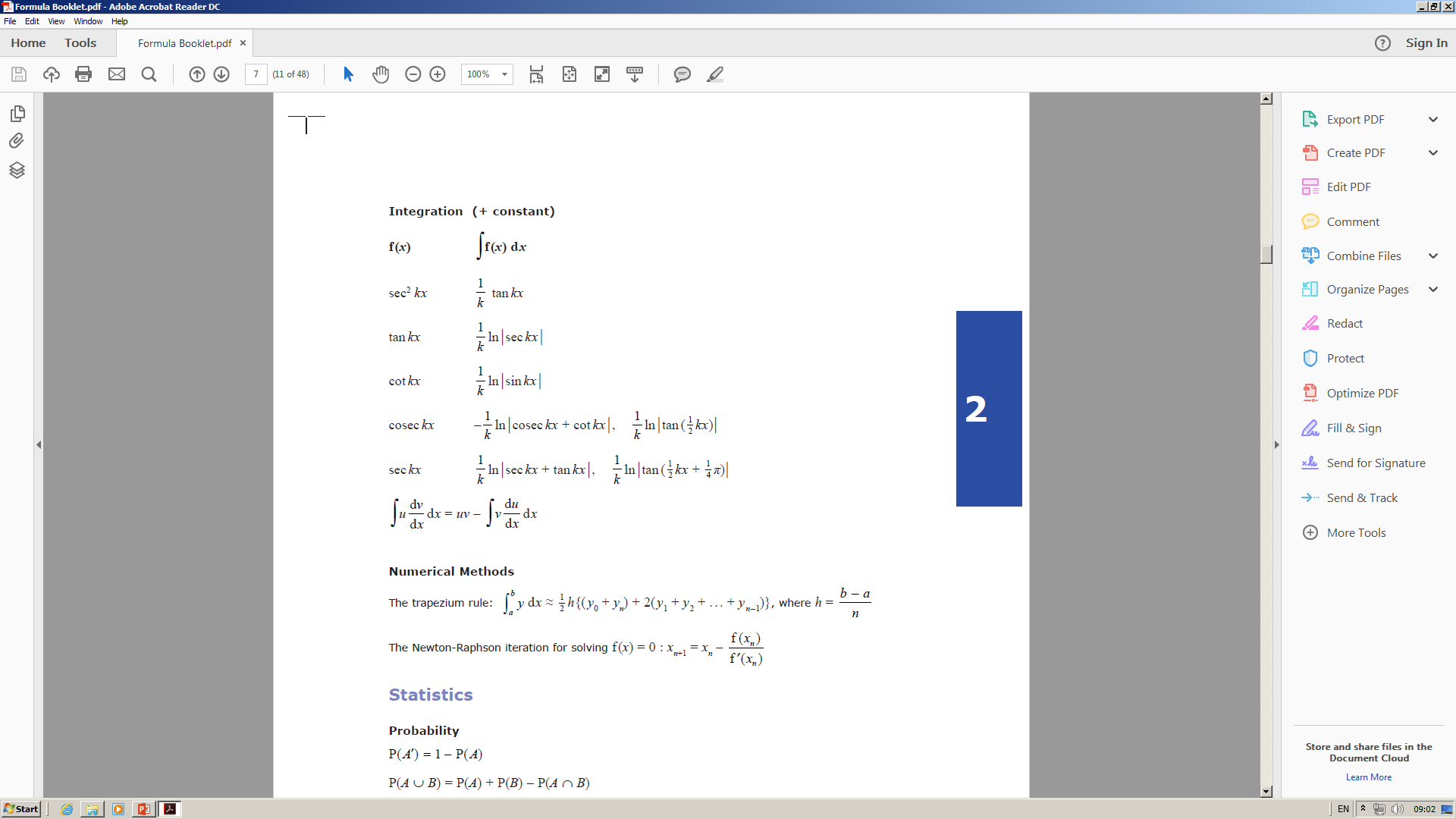 Finally, we can remove the logarithm since both sides have a single term
For more help visit our website https://www.exampaperspractice.co.uk/
11J
Integration
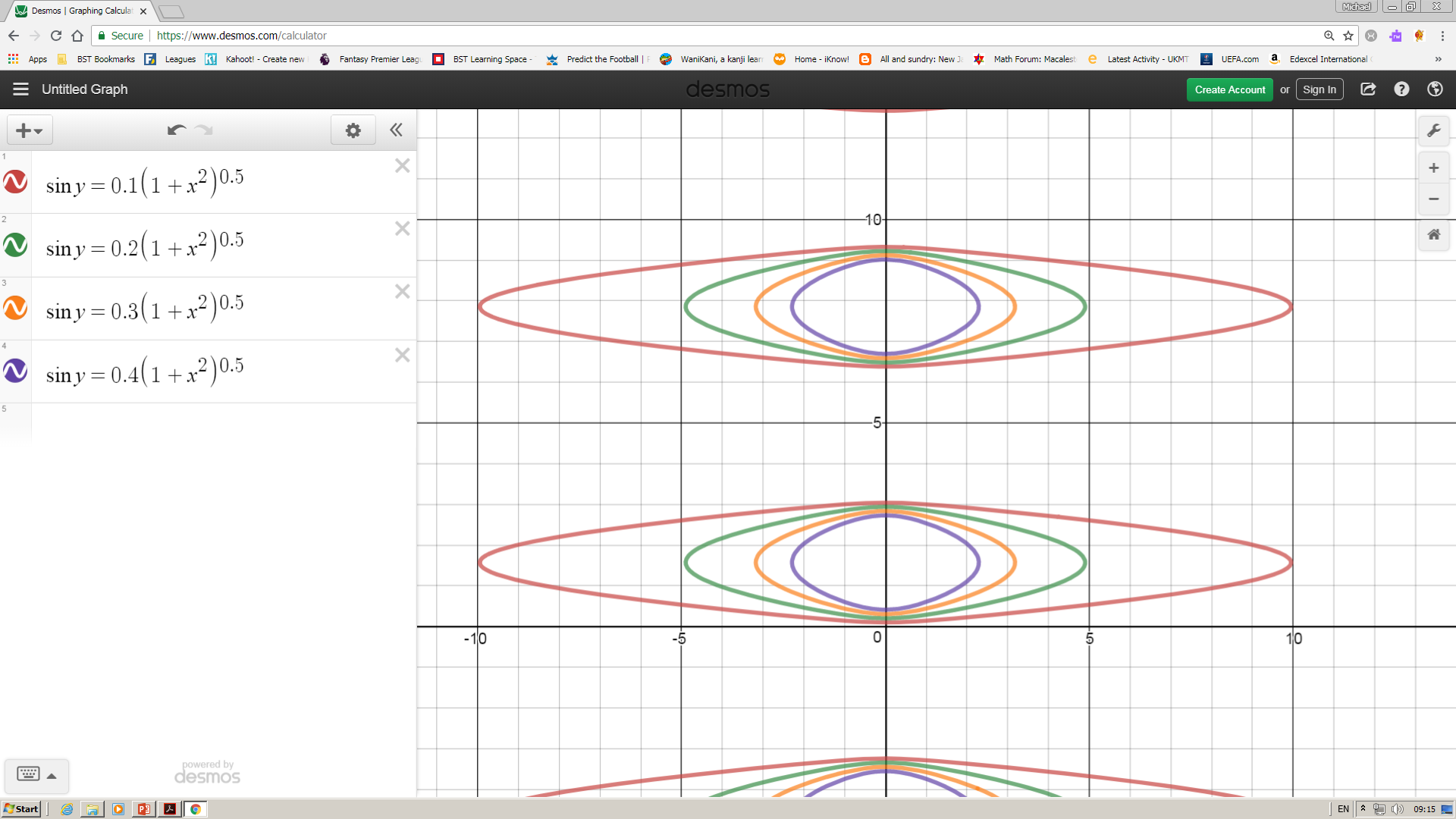 For more help visit our website https://www.exampaperspractice.co.uk/
11J
Integration
Divide by (y – 2)
Multiply by dx
We need to Integrate each side
Separate the right hand side into partial fractions
Combine 2 terms using the division law
Finally remove the logarithms (you could also move the -2 across by adding 2)
For more help visit our website https://www.exampaperspractice.co.uk/
11J
Integration
Rearrange to get y = f(x) (this isn’t essential but can help!)
Sub in y = 4 and x = 1 from the question
Simplify the fraction parts
Subtract 2
Multiply by 3
Divide by 3
k = 2
General Solution
Particular Solution for y = 4 when x = 1
For more help visit our website https://www.exampaperspractice.co.uk/
11J
Teachings for 
Exercise 11K
For more help visit our website https://www.exampaperspractice.co.uk/
Integration
Write integrals
Integrate (since we know that the population will be positive, we do not need the modulus sign)
Inverse logarithm
For more help visit our website https://www.exampaperspractice.co.uk/
11K
Integration
We can now complete the formula
For more help visit our website https://www.exampaperspractice.co.uk/
11K
Integration
Calculate
Round as instructed
For more help visit our website https://www.exampaperspractice.co.uk/
11K
Integration
If the starting population is 8, we want to know when it will be 8000
Divide by 8
Take natural logarithms of both sides
Divide by 3
Calculate (and then convert into hours and minutes)
So the time will be approximately 2 hours and 18 minutes
For more help visit our website https://www.exampaperspractice.co.uk/
11K
Integration
It is not possible for a population to grow exponentially forever, since they will eventually start to run out of food or space
For more help visit our website https://www.exampaperspractice.co.uk/
11K
Integration
We are told how the volume of water changes with respect to time…
We can also create a formula linking the volume of the water to its height
For more help visit our website https://www.exampaperspractice.co.uk/
11K
Integration
Simplify
Differentiate
Invert
For more help visit our website https://www.exampaperspractice.co.uk/
11K
Integration
Simplify
For more help visit our website https://www.exampaperspractice.co.uk/
11K
Integration
Replace using the expressions we found
Separate the cube roots
Group the constant terms
So therefore:
For more help visit our website https://www.exampaperspractice.co.uk/
11K
Integration
Write as integrals
Rewrite the left side as a power
Integrate both sides, remember to include a constant
Cube both sides
Square root both sides (think about how this affects the powers)
Swap the order of the terms inside the bracket
For more help visit our website https://www.exampaperspractice.co.uk/
11K
Integration
For more help visit our website https://www.exampaperspractice.co.uk/
11K
Integration
Simplify
Simplify
Cube root both sides
Cube root both sides
Square both sides
Square both sides
Divide by 10
For more help visit our website https://www.exampaperspractice.co.uk/
11K
Integration
You need to be able to use differential equations to model situations in context

Water in a manufacturing plant is held in a large cylindrical tank of diameter 20m. Water flows out of the bottom of the tank through a tap at a rate proportional to the cube root of the volume (of the water).

Initially, the height of the water is 27m. 10 minutes later, the height is 8m. 

d) Find the time in minutes when the water is at a depth of 1m
Cube root both sides
Square both sides
Subtract 9
Divide by -0.5
For more help visit our website https://www.exampaperspractice.co.uk/
11K
Extra Content
(this was added after 
the scheme started!)
For more help visit our website https://www.exampaperspractice.co.uk/
Integration
You need to be able to find the area under a curve when it is given by Parametric equations

The Area under a curve is given by:


By the Chain rule:
Integrate the equation with respect to x
Integrate the whole expression with respect to t
(Remember you don’t have to do anything with the dt at the end!)
y multiplied by dx/dt (x differentiated with respect to t)
For more help visit our website https://www.exampaperspractice.co.uk/
EXTRA CONTENT
Integration
You need to be able to find the area under a curve when it is given by Parametric equations

A curve has Parametric equations:


Work out:
Differentiate
Sub in y and dx/dt
Multiply
Remember to Integrate now. A common mistake is forgetting to!
Sub in the two limits
Work out the answer!
For more help visit our website https://www.exampaperspractice.co.uk/
EXTRA CONTENT
Integration
You need to be able to find the area under a curve when it is given by Parametric equations

The diagram shows a sketch of the curve with Parametric equations:


The curve meets the x-axis at x = 0 and x = 9. The shaded region is bounded by the curve and the x-axis.

Find the value of t when:
x = 0
x = 9

b) Find the Area of R
R
0
9
i)
ii)
x = 0
x = 9
Square root
Square root
t ≥ 0
Normally when you integrate to find an area, you use the limits of x, and substitute them into the equation
When integrating using Parametric Equations, you need to use the limits of t (since we integrate with respect to t, not x)
The limits of t are worked out using the limits of x, as we have just done
For more help visit our website https://www.exampaperspractice.co.uk/
EXTRA CONTENT
Integration
You need to be able to find the area under a curve when it is given by Parametric equations

The diagram shows a sketch of the curve with Parametric equations:


The curve meets the x-axis at x = 0 and x = 9. The shaded region is bounded by the curve and the x-axis.

Find the value of t when:
x = 0
x = 9

b) Find the Area of R
 Limits of t are 3 and 0
Differentiate
R
0
9
Sub in y and dx/dt
Multiply
INTEGRATE!! (don’t forget!)
Sub in 3 and 0
Work out the answer
For more help visit our website https://www.exampaperspractice.co.uk/
EXTRA CONTENT
Integration
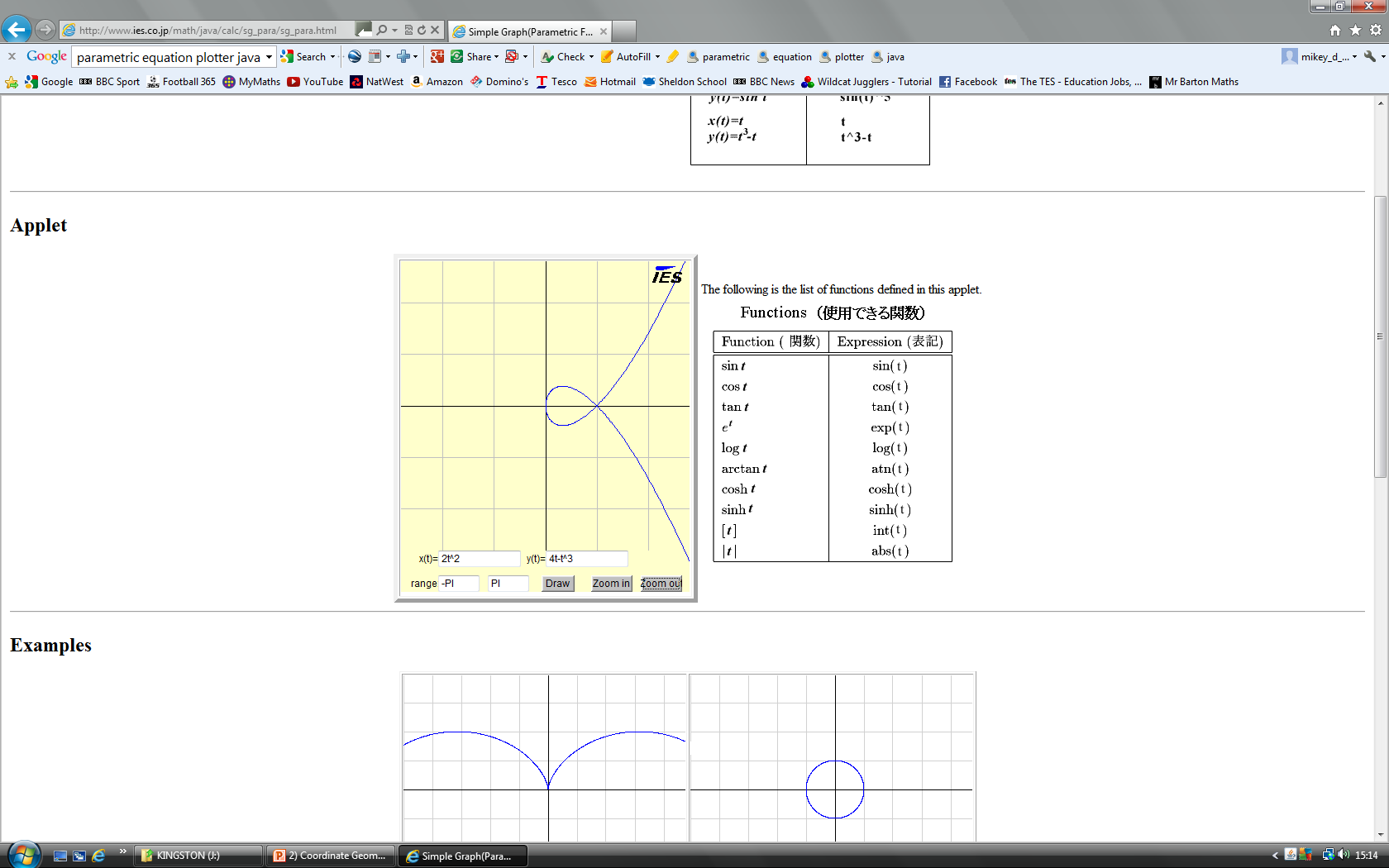 You need to be able to find the area under a curve when it is given by Parametric equations

The diagram shows a sketch of the curve with Parametric equations:


Calculate the finite area inside the loop…
0
8
x = 0
x = 8
We have the x limits, we need the t limits
Halve and square root
Halve and square root
Our t values are 0 and ±2
We have 3 t values. We now have to integrate twice, once using 2 and once using -2
One gives the area above the x-axis, and the other the area below
(in this case the areas are equal but only since the graph is symmetrical)
For more help visit our website https://www.exampaperspractice.co.uk/
EXTRA CONTENT
Integration
You need to be able to find the area under a curve when it is given by Parametric equations

The diagram shows a sketch of the curve with Parametric equations:


Calculate the finite area inside the loop…
Differentiate
Sub in y and dx/dt
The t limits are 0 and ±2
Multiply out
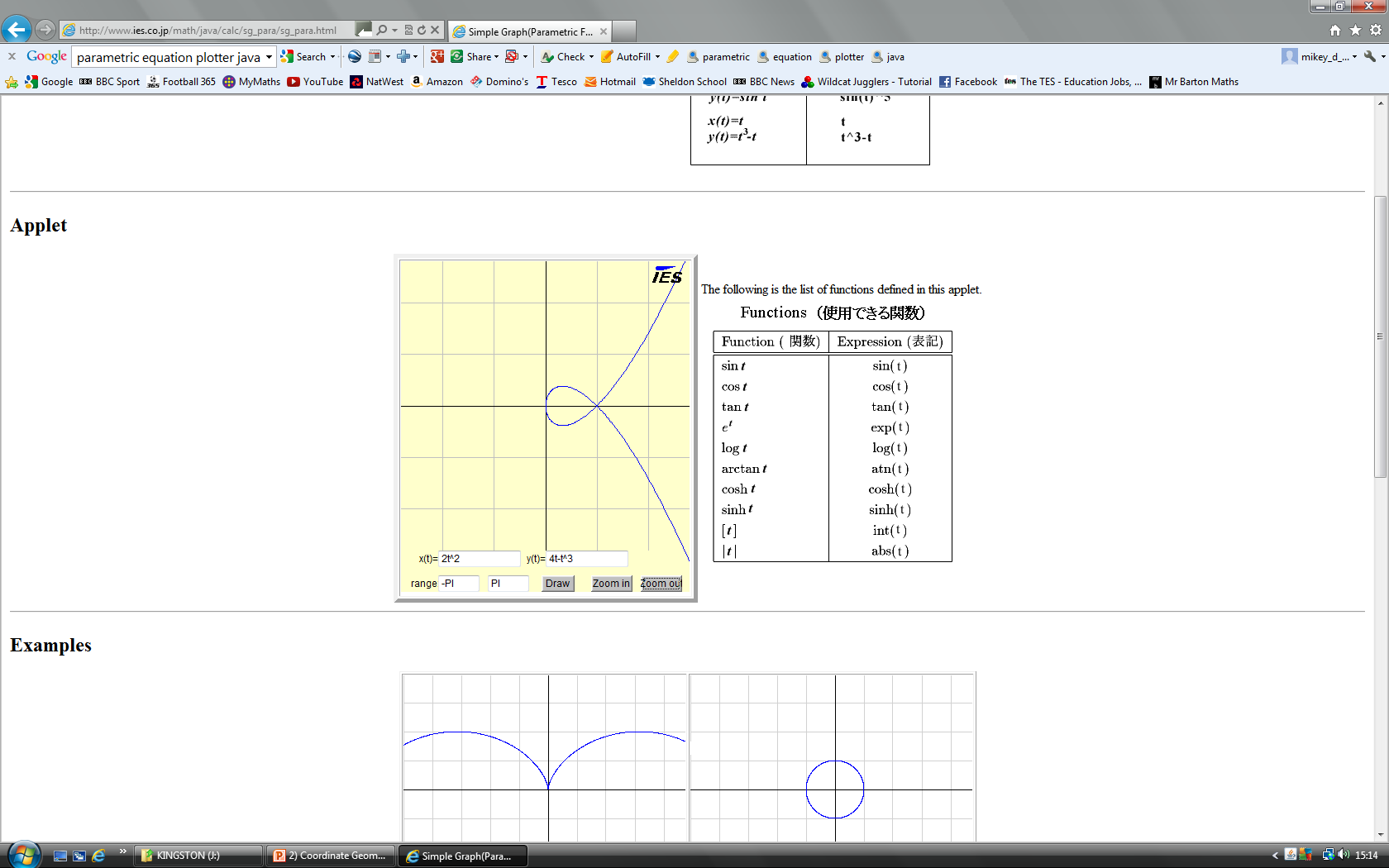 INTEGRATE!!!!
Sub in 2 and 0
0
8
At this point we can just double the answer, but just to show you the other pairs give the same answer (as the graph was symmetrical)
For more help visit our website https://www.exampaperspractice.co.uk/
EXTRA CONTENT
Integration
You need to be able to find the area under a curve when it is given by Parametric equations

The diagram shows a sketch of the curve with Parametric equations:


Calculate the finite area inside the loop…
Differentiate
Sub in y and dx/dt
The t limits are 0 and ±2
Multiply out
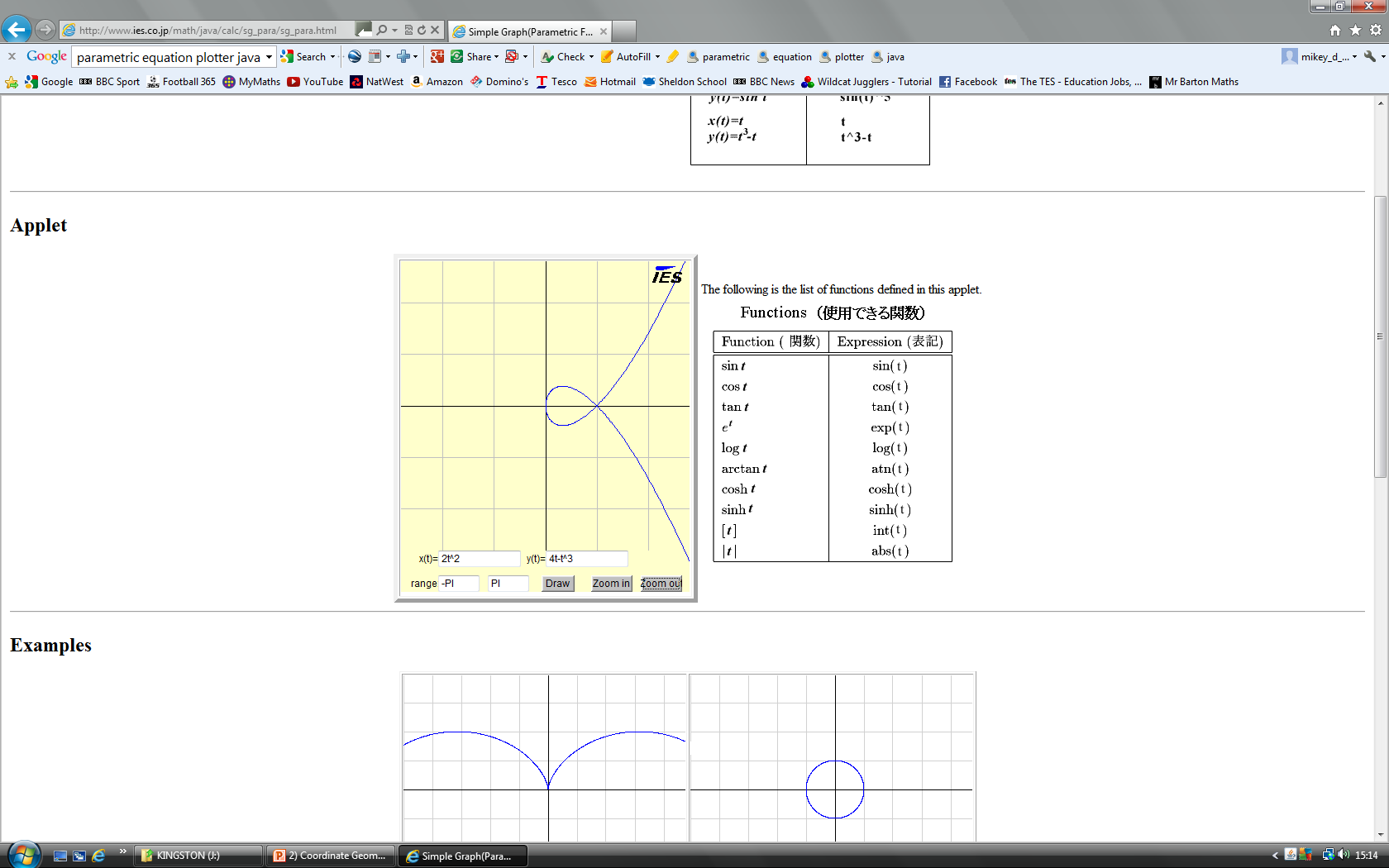 INTEGRATE!!!!
Sub in 0 and -2
Here you end up subtracting a negative…
0
8
Double
For more help visit our website https://www.exampaperspractice.co.uk/
EXTRA CONTENT